Optimizing Global Hawk flight tracks
Relative to Meteorological Features and 
Supplemental Observations to maximize TC Model
Intensity and structure forecast improvements
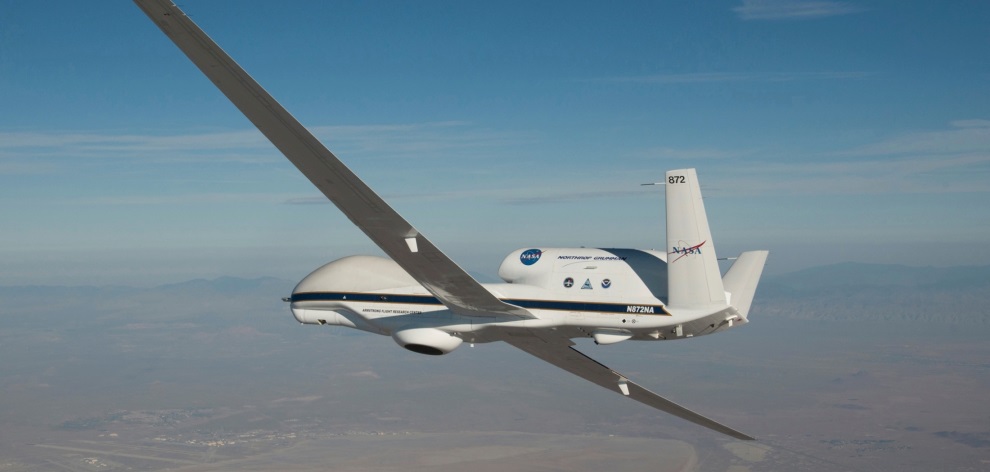 Peter G. Black

Cherokee Nation Technologies, LLC 
NOAA Unmanned Aircraft Systems Program Office 
Monterey, CA
Global Hawk
TC Observational/ Research Objectives (HS3)
Measure TC outflow layer jets and inner core ‘roots’: 
pattern, 
strength, 
structure and 
orientation 
Relate to: 
Hurricane intensity change and size: Vmax, Pmin, Rmax
Boundary layer and inner-core structure
Satellite GAP Mitigation (SHOUT)
Operational Impact: With and without concurrent satellite data
TC Model Real-Time Data Assimilation (SHOUT)
Improve targeting (timing/location/ pattern) of Real Time dropsondes
Provide input for BALANCED initialization of TC models: HAMSR/ IWRAP
HYPOTHESIS
TC Life Cycle, including Rapid Intensification (RI)
and Rapid Decay (RD), is associated with 
environmentally-forced and inner-core convectively-forced 
outflow jet evolution:
TC development- Single Equatorward-directed Jet
Intensification and RI: Dual Equatorward and Poleward Jets
Mature & decay (ET): Primarily, single Poleward-directed Jet
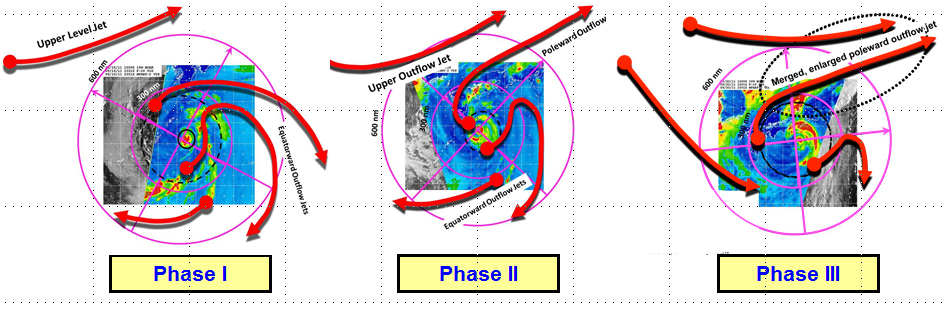 OUTLINE
 
Motivation
HS3 flight patterns
HS3 features undersampled vs ensemble uncertainty
Possible sampling strategies
HS3 sampling examples: feature-based inferences based on generic 
      racetrack/ grid point sampling: can we do better?
Data gaps, undersampling and system-relative sampling errors in DA ‘windows’
Observational ‘combo sampling’ strategies
EPAC ‘High Impact Weather’ sampling strategies
Summary
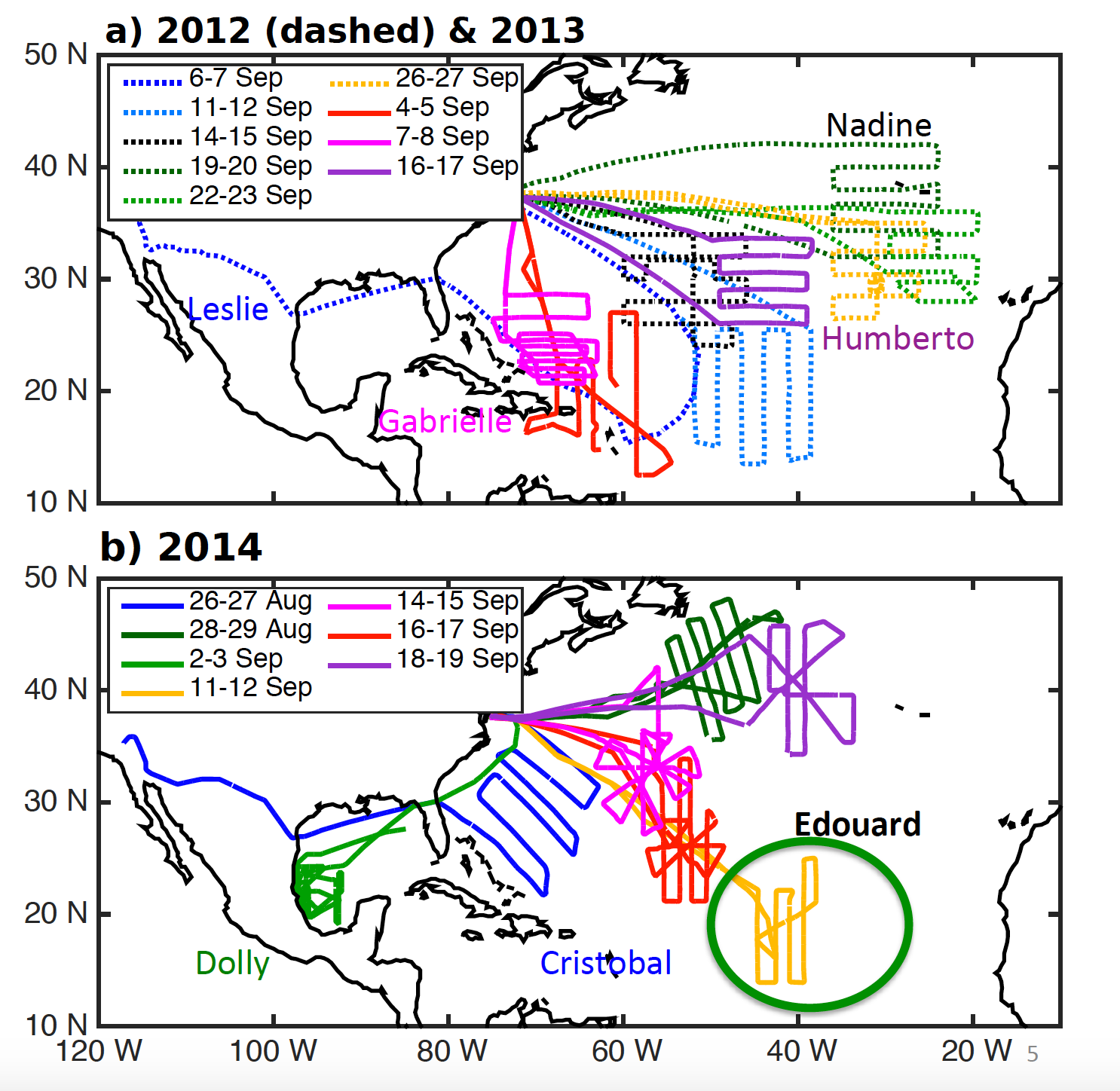 HS3 Flight Tracks
SHOUT 2015
Typical HS3 and SHOUT flight patterns
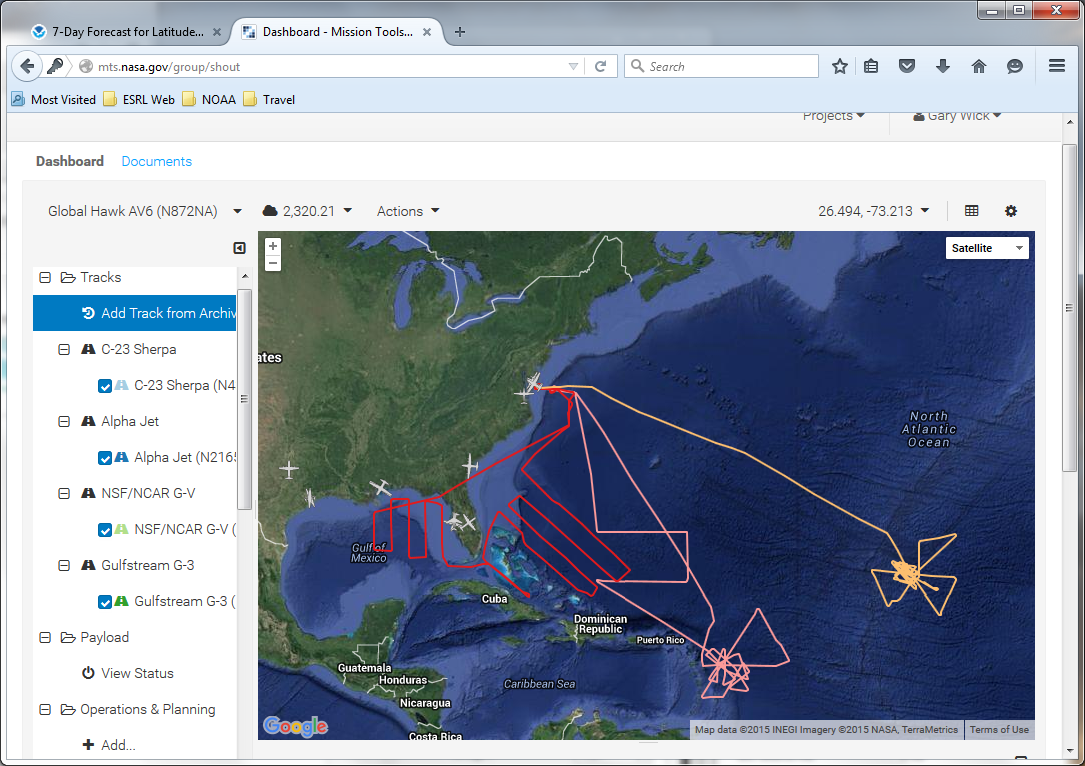 Butterfly
Racetrack
Racetrack
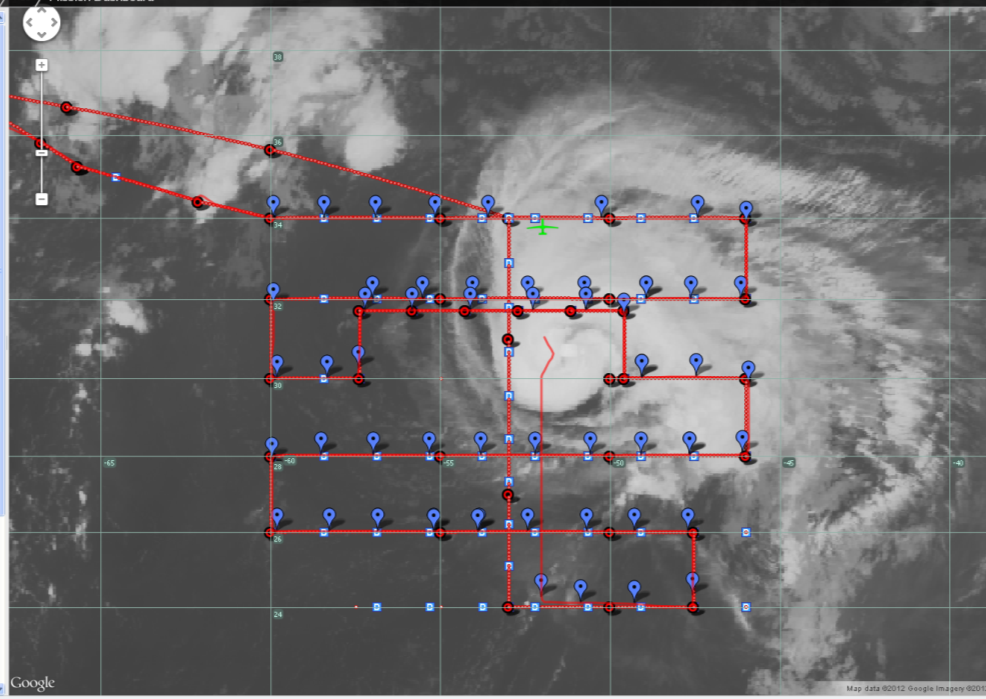 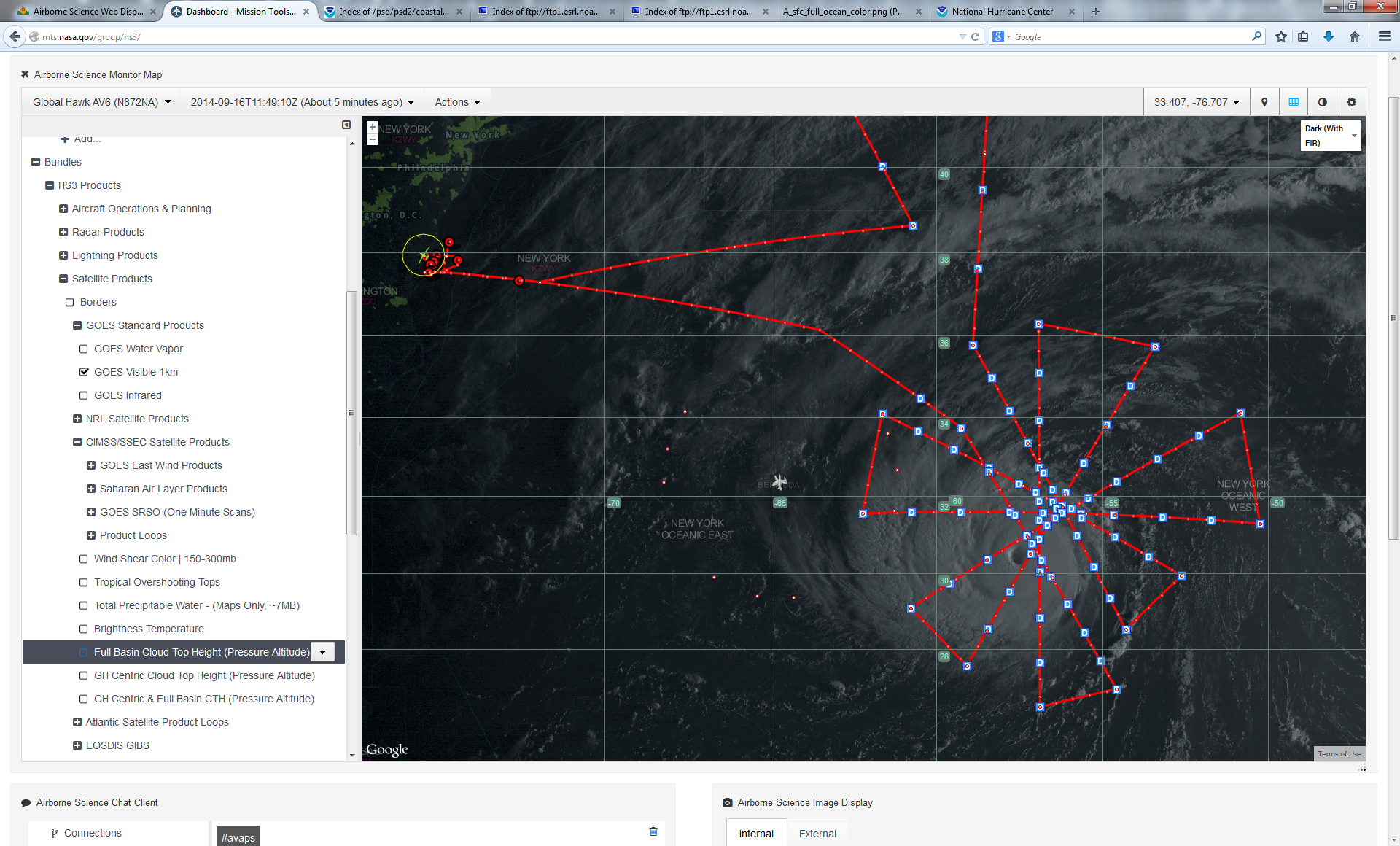 Rotated
Butterfly
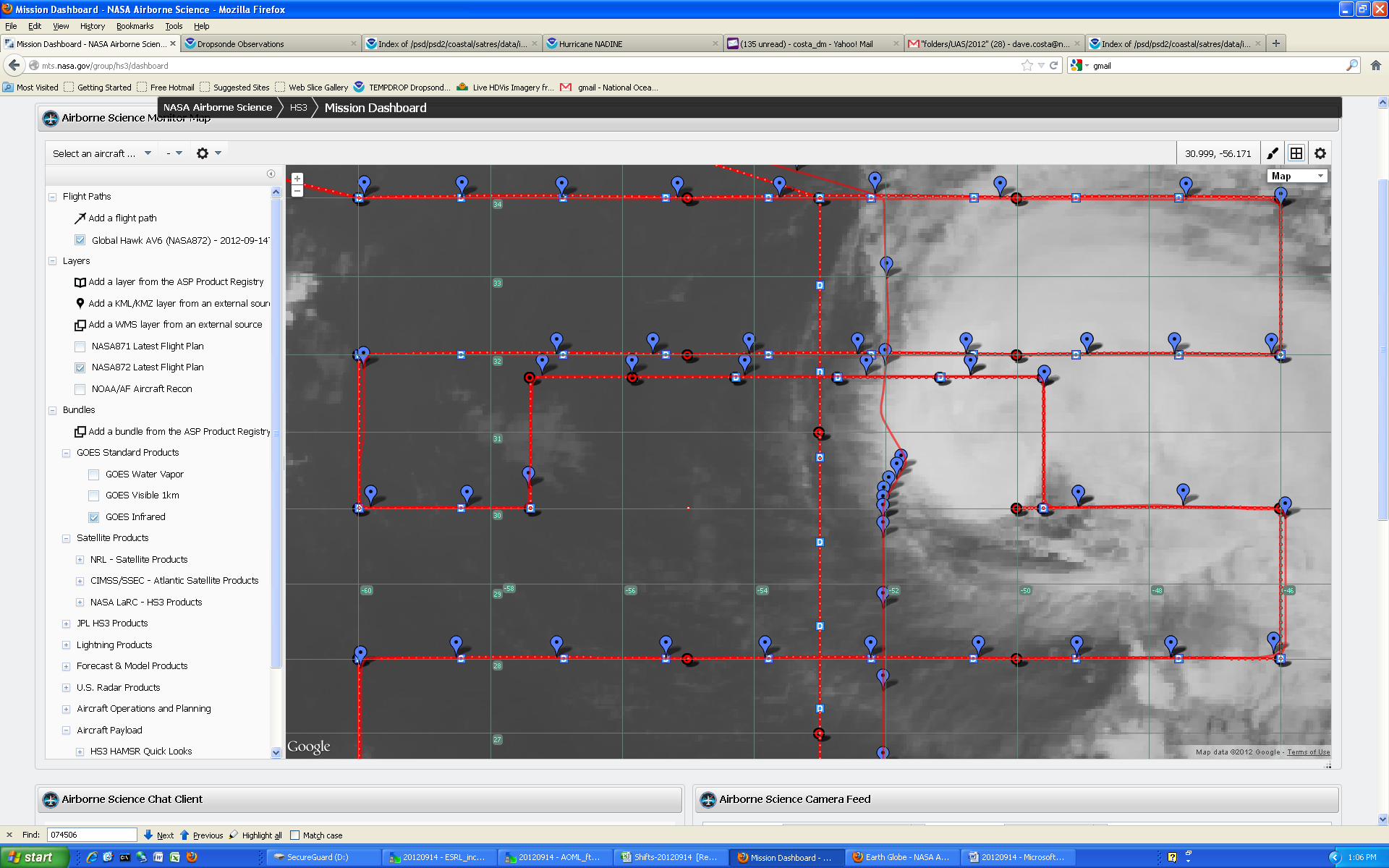 Question: What is optimal flight track type,
orientation, sonde numbers to improve model
forecast?
Relative importance of targeting uncertainty 
regions vs resolving key features?
Nadine flight and rapid launch sequence14 September 2012
Hurricane Edouard, 16 September 2014
Track sensitivity for Tropical Storm Erica, 2015
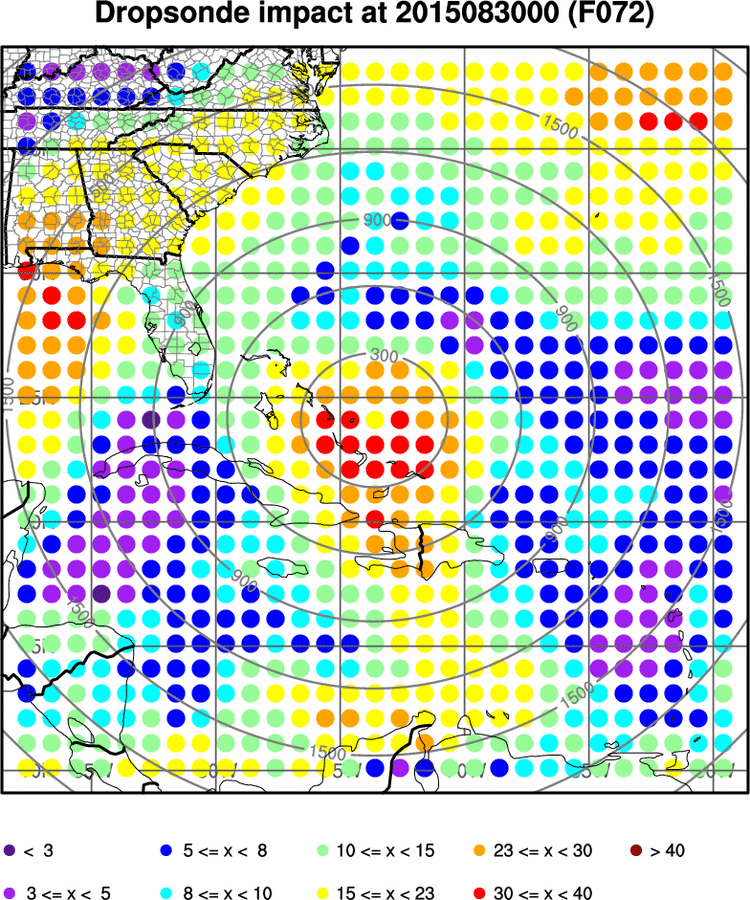 Demonstration of forecast sensitivity 
targeting with HWRF ensemble, courtesy
Ryan Torn.

Question: What is sufficient number and
location of dropsonde observations to 
create an improved positive impact?
Global Hawk operations should be focused on environmental and TC 
inner core features with at least as much emphasis, if not more, than 
targeting strategies based on model ensembles: 

Align storm-relative flight tracks and pattern relative to forecast shear vector.

Fly pattern feature-relative to both TC inner core and environmental features such as: 

convective bursts, 
outflow jets, 
upper cold lows and 
subtropical jet streaks

Phasing of flight track modules and sonde deployment should be relative to: 

model run time, 
Data assimilation times 
Estimated RI onset time
Phase of convective diurnal cycle
Further:

Flight pattern and sonde deployment needs to consider timing relative to 
      concurrent aircraft and satellite spacial coverage and observation times, i.e: 

NHC-tasked WC-130J flights, 
HRD-tasked WP-3D research flights
EMC-tasked WP-3D Tail Doppler Radar flights
NHC/ EMC-tasked G-IV surveillance flights 
Satellite MW imager pass times, 
AIRS pass times 
AMV wind vector acquisition times. 
Scatterometer and SAR pass times and coverage 

Flight pattern and sonde deployment needs to consider timing relative to 
      ocean feature location 
and to timing and location of supplemental ocean feature observations from 
     aircraft and satellite
Leslie (7 Sept, 2012) Outflow Jet
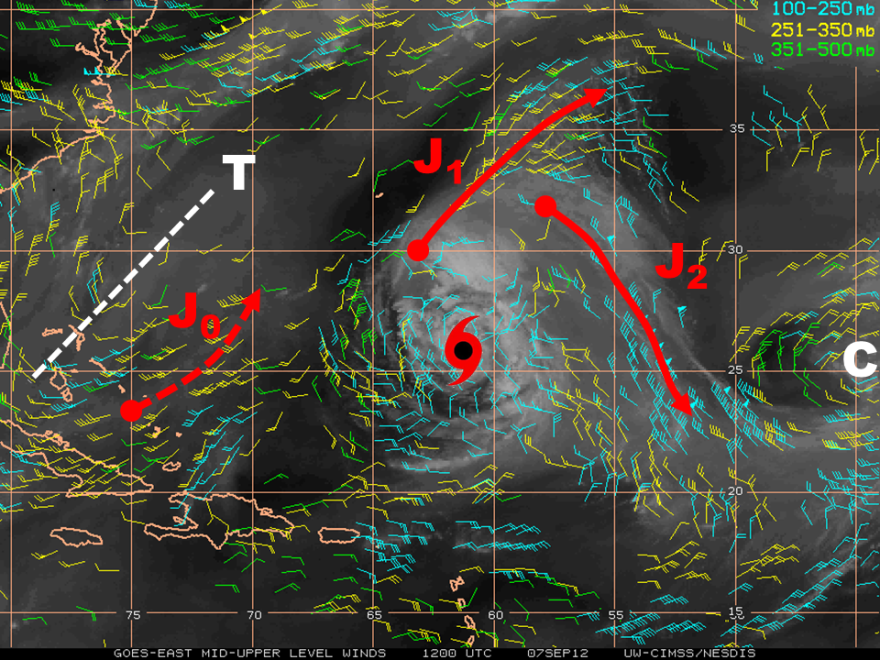 Leslie
Outflow jet (J1 & J2) configuration established 
in response to environmental features:
Mid-Atlantic trough (TUTT), T
Subtropical Jet, J0
Upper cold low, C
200 mb
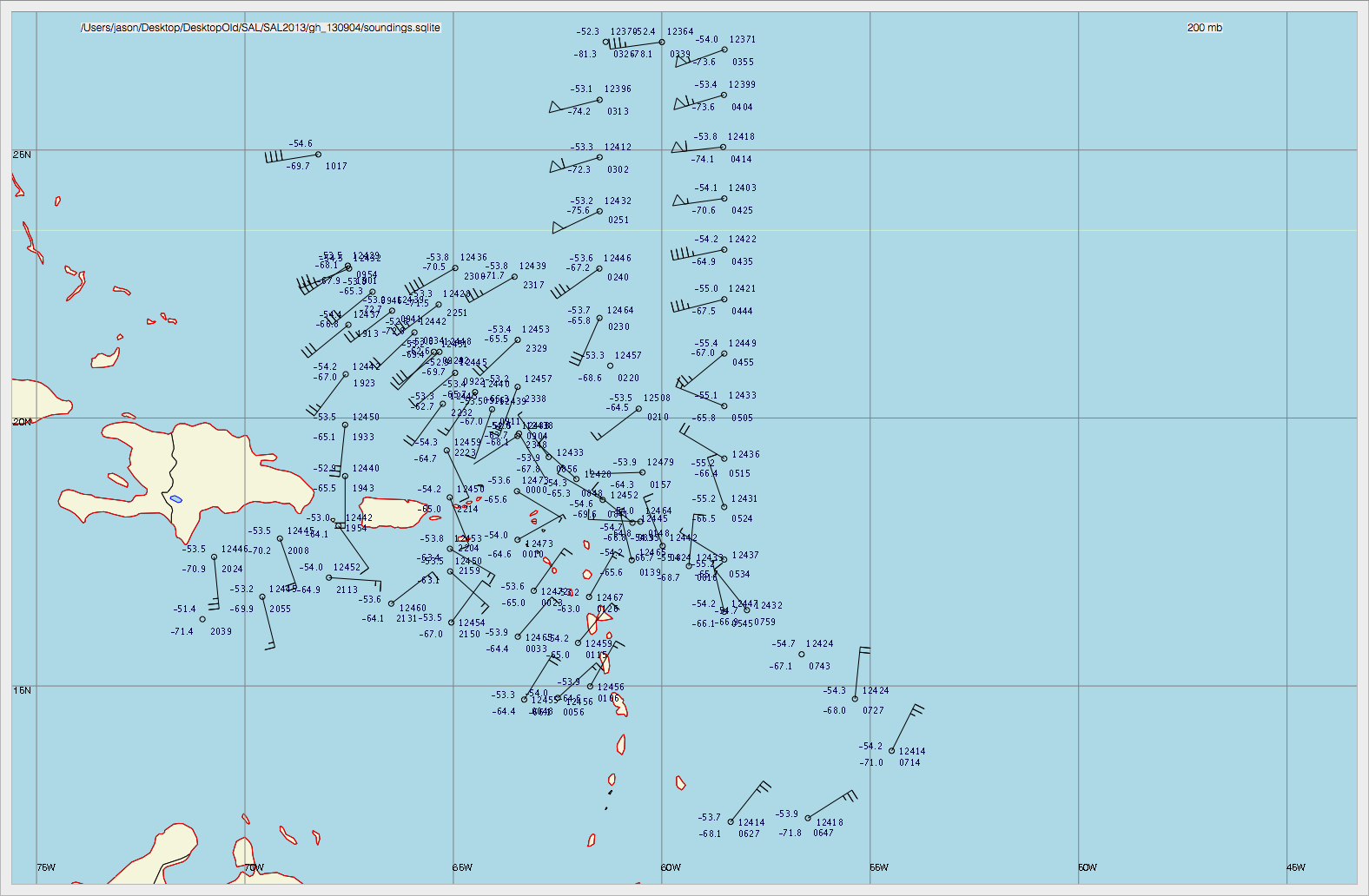 0240-0435Z,
2240-0035L
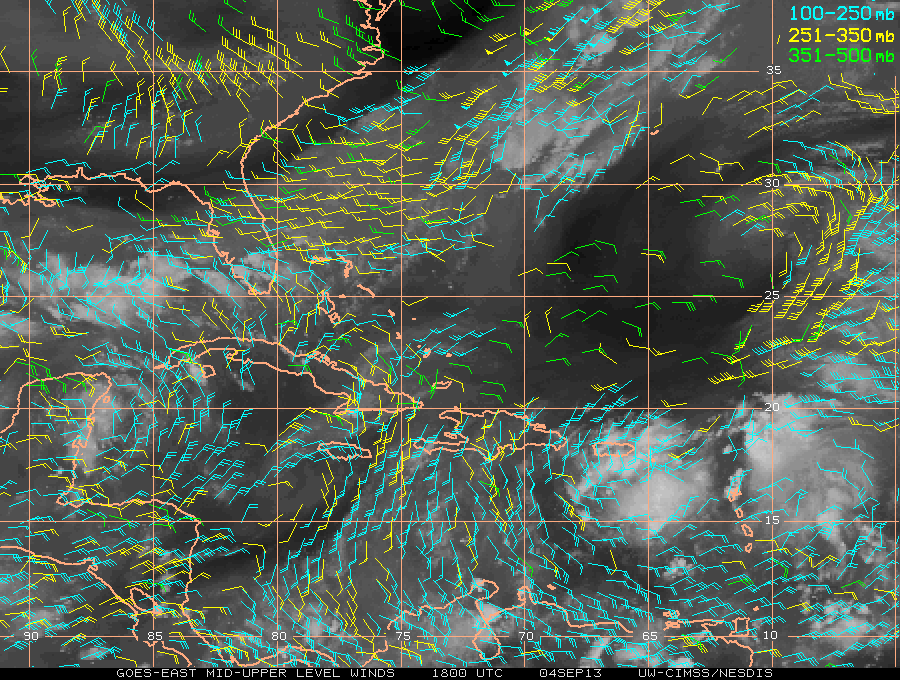 4 Sept 18Z, 14L
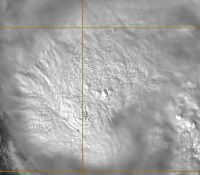 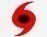 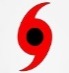 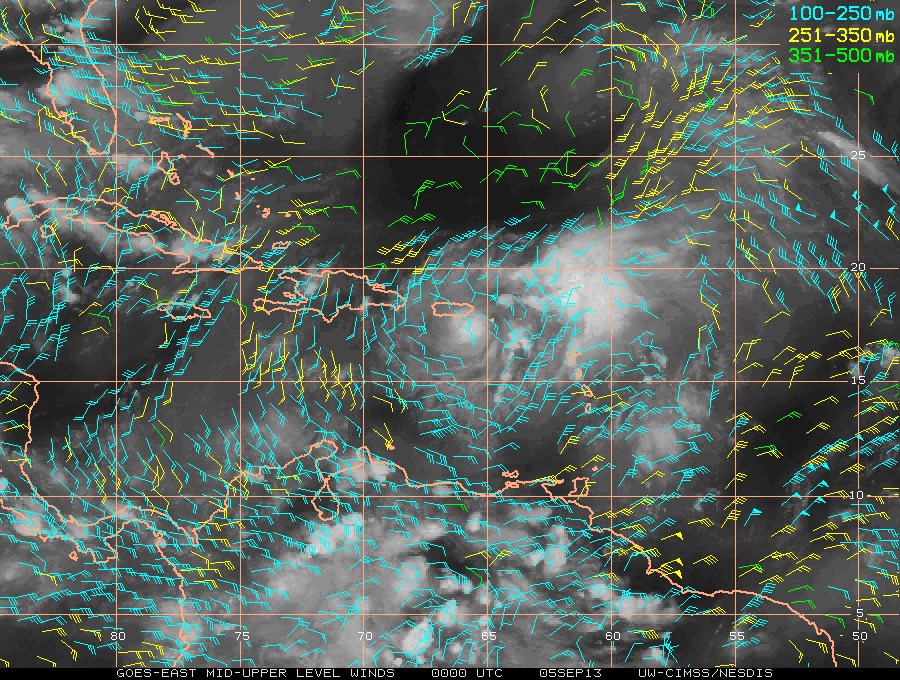 5 Sept 00Z, 20L
Convective box
Pre-Gabrielle
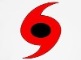 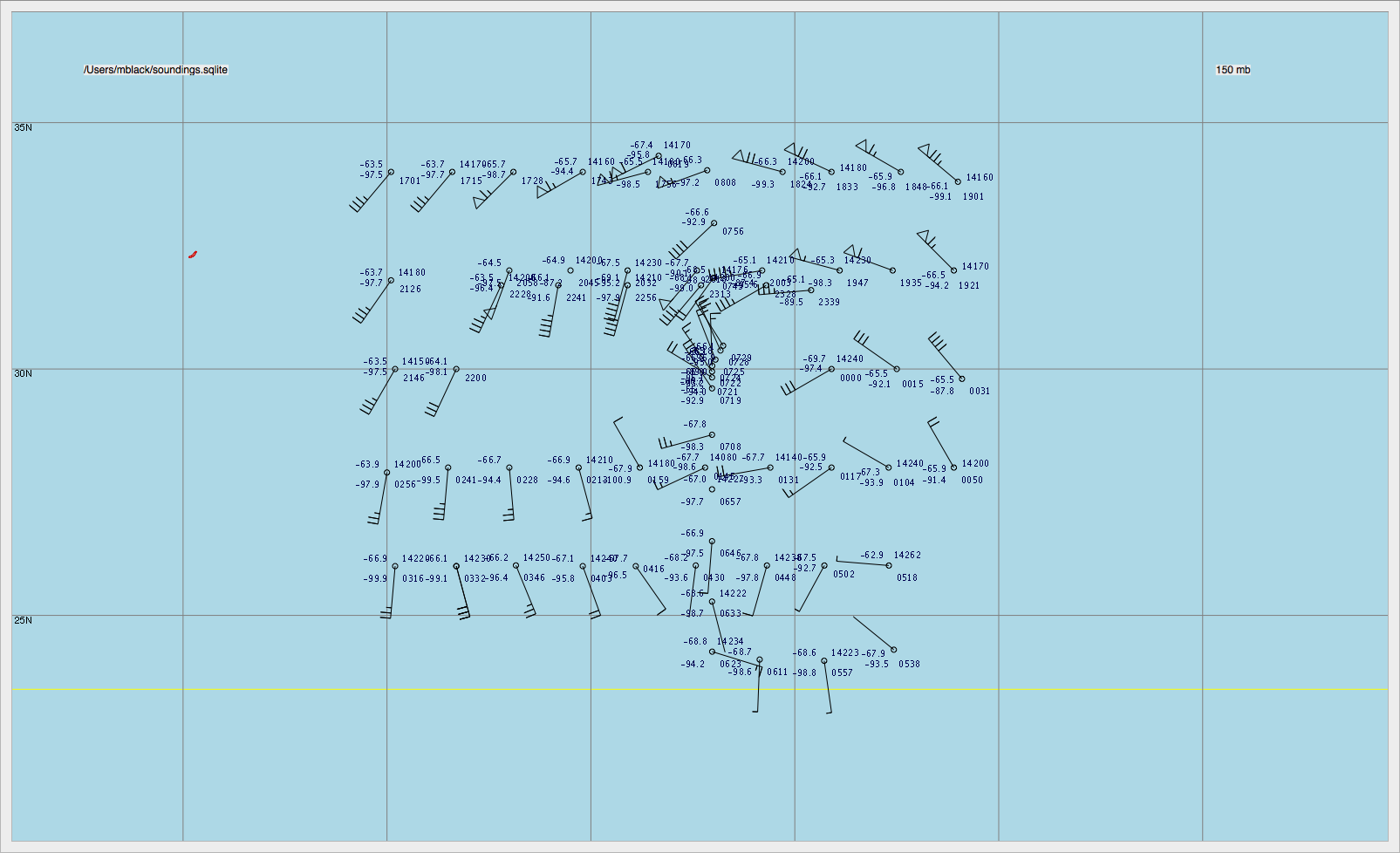 Nadine
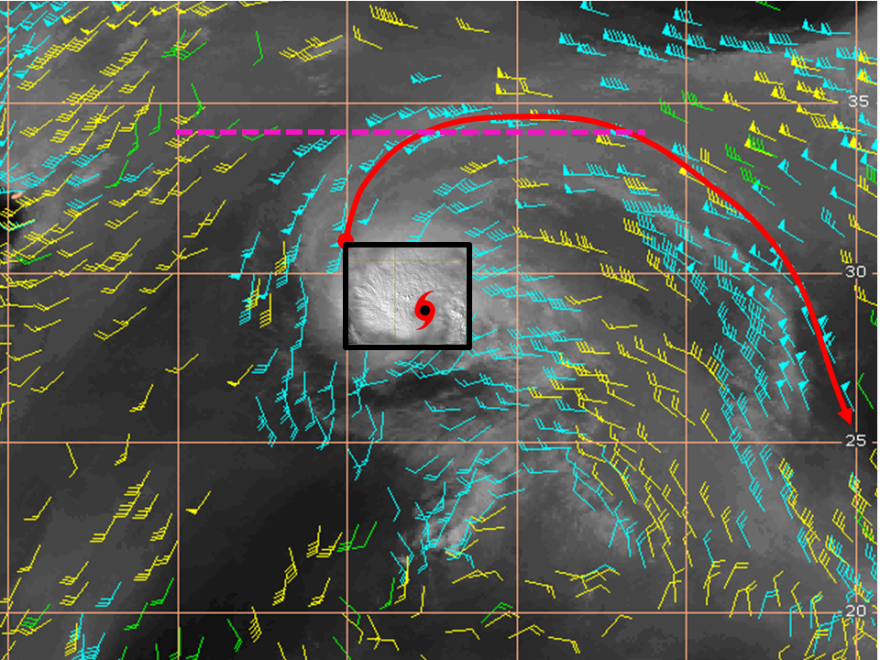 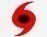 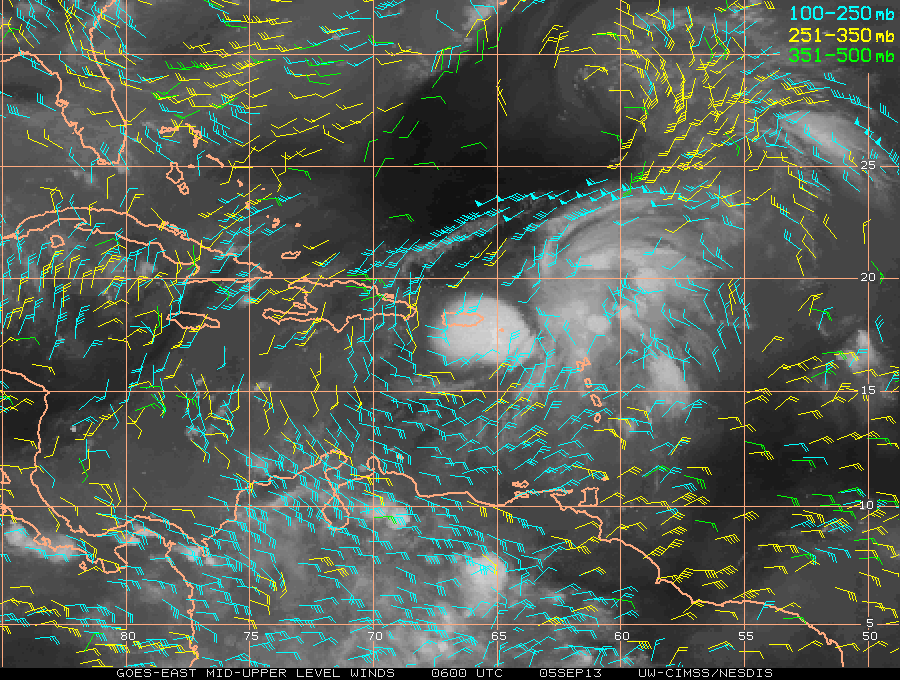 5 Sept 06Z, 02L
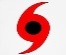 Nadine
14-15 Sept
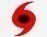 Outflow Boundary box
2013
2012
Pre-Gabrielle Convective Development
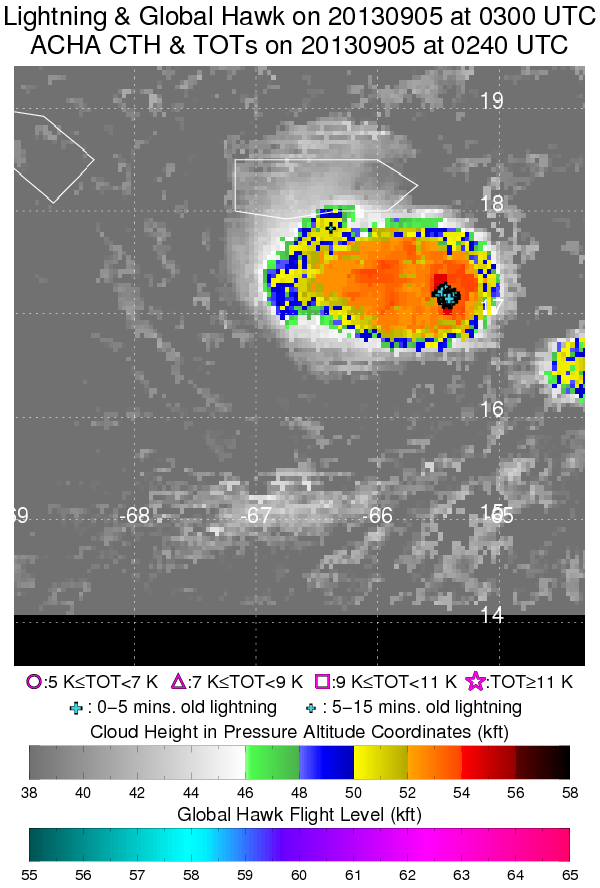 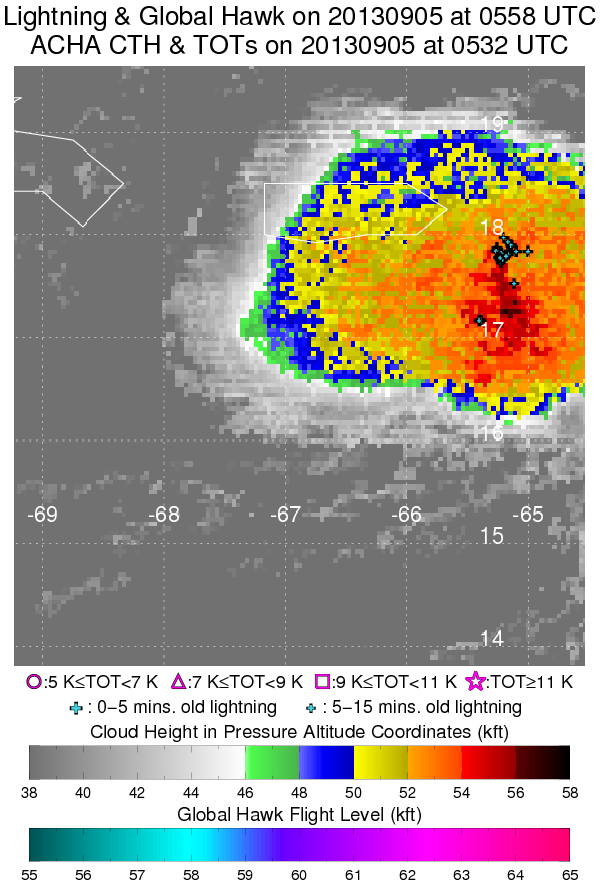 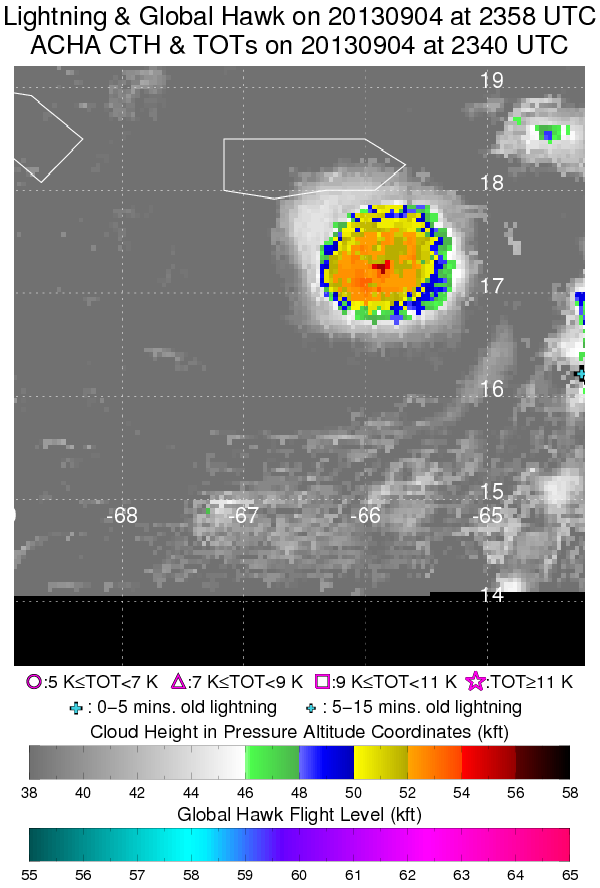 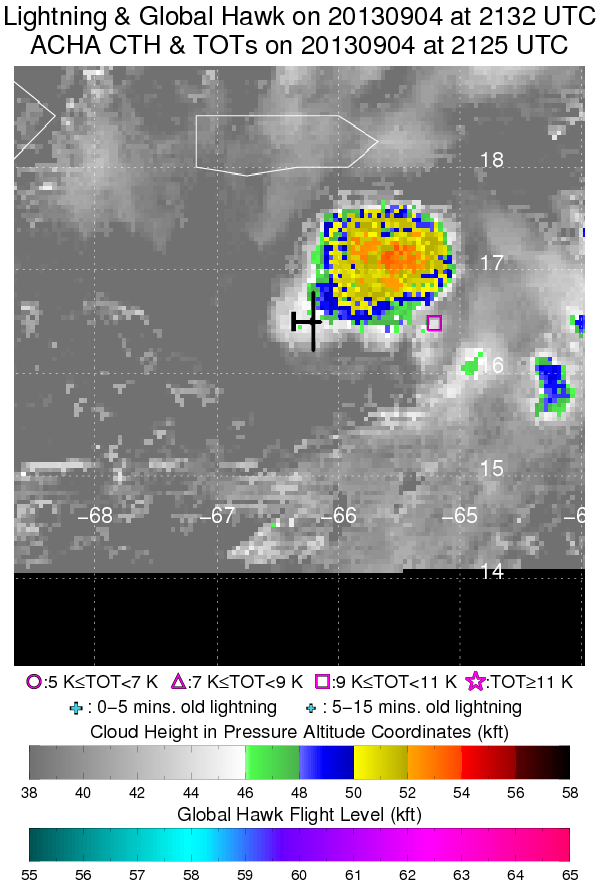 Cloud Ht
Lhtng
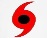 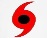 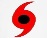 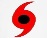 04/2130Z
05/0000Z
05/0600Z
04/1730L
05/0330Z
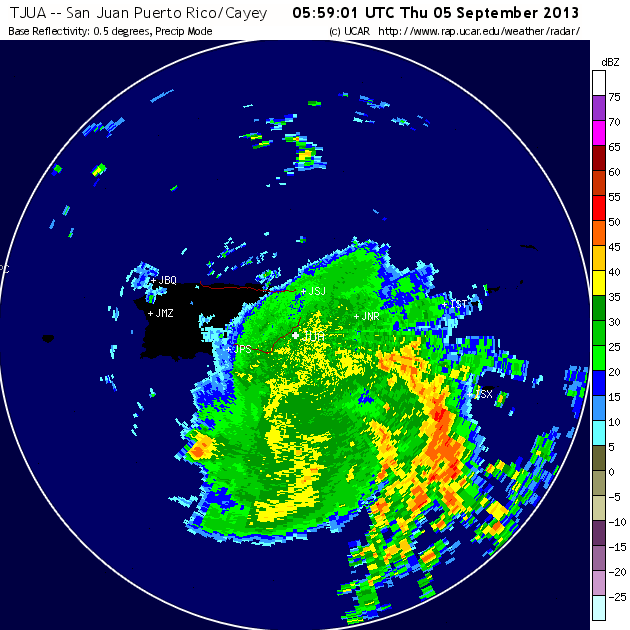 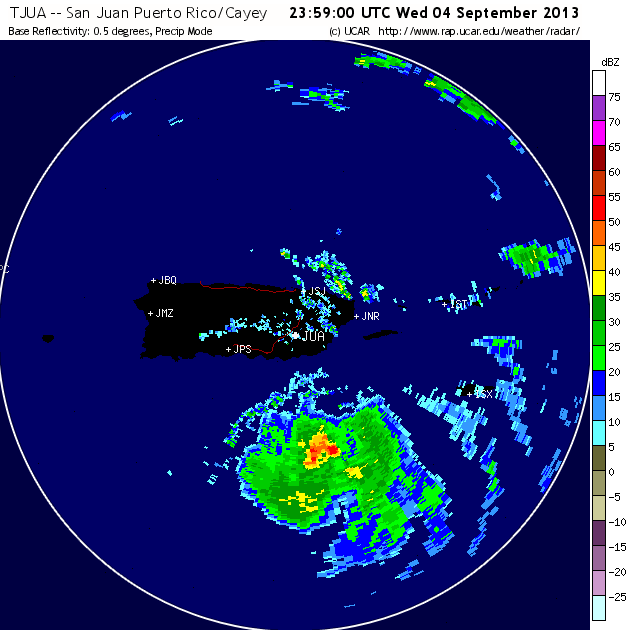 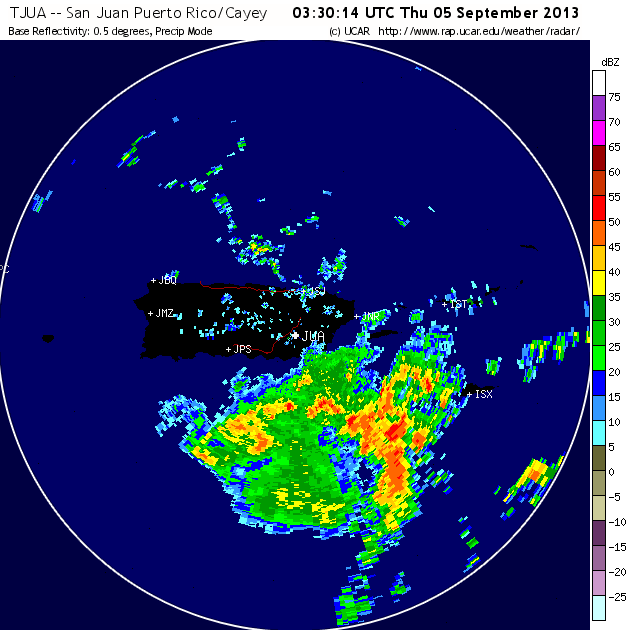 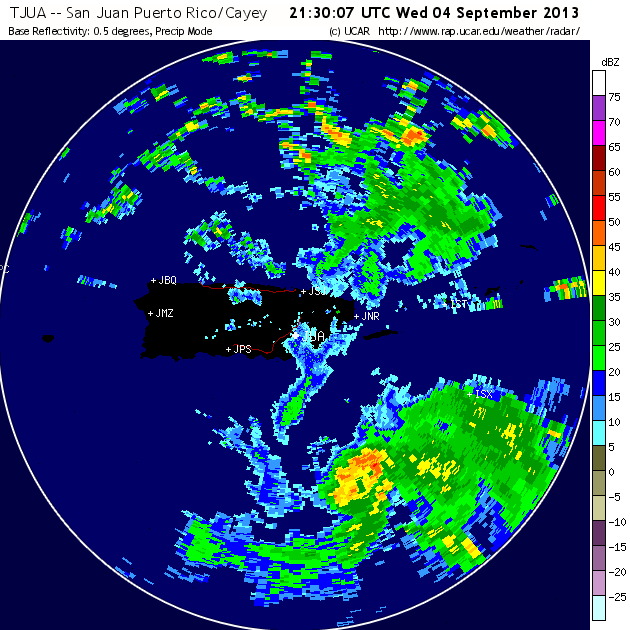 SJU
radar
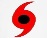 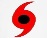 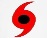 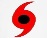 05/0600Z
05/0330Z
05/0000Z
04/2130Z
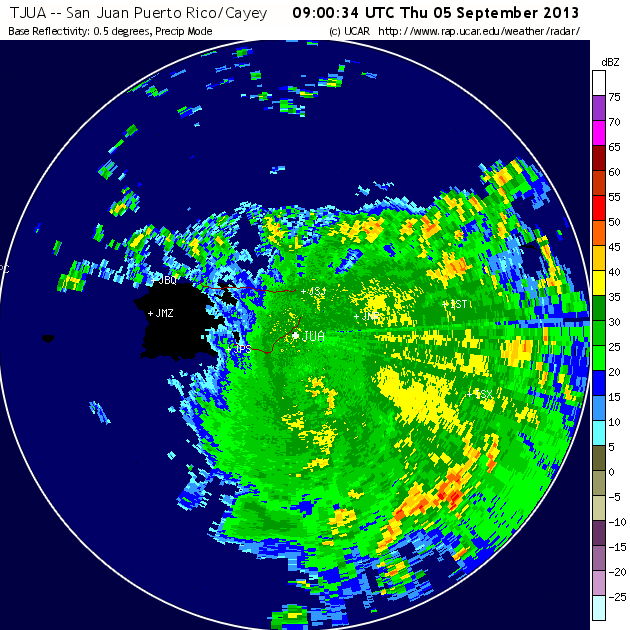 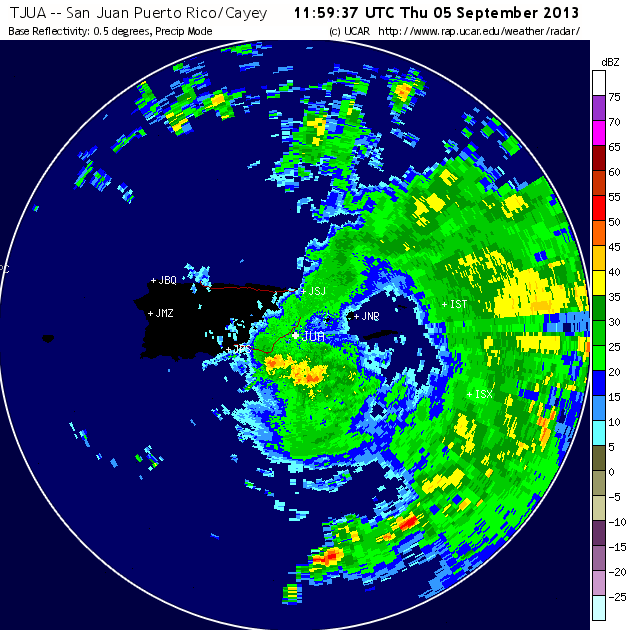 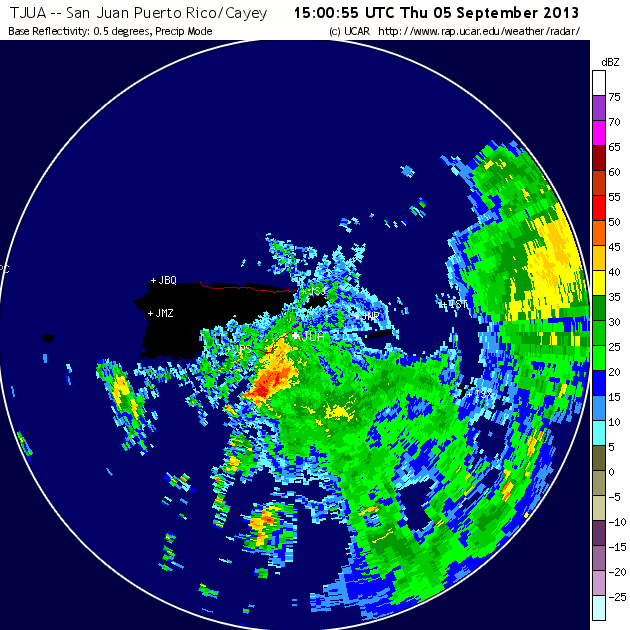 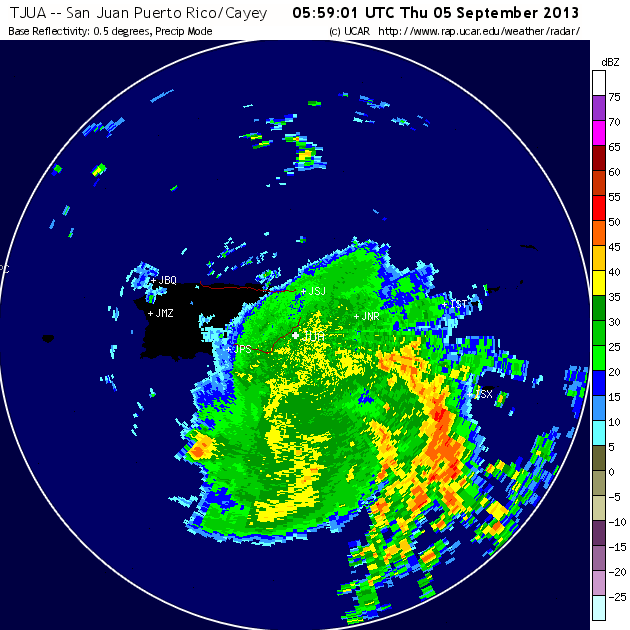 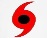 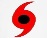 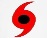 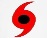 05/0600Z
05/0900Z
05/1200Z
05/1500Z
Pre-Gabrielle 2013
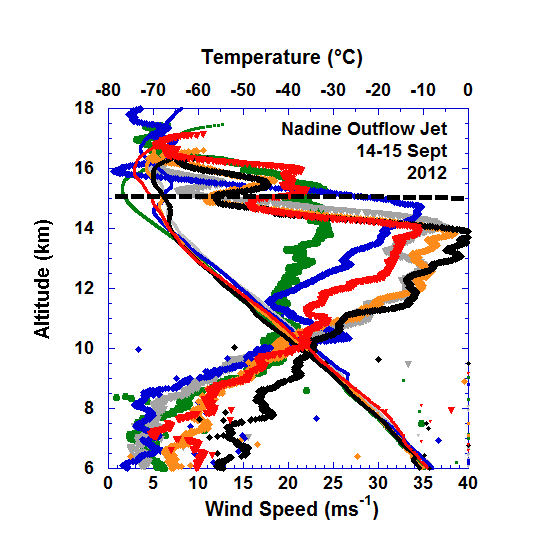 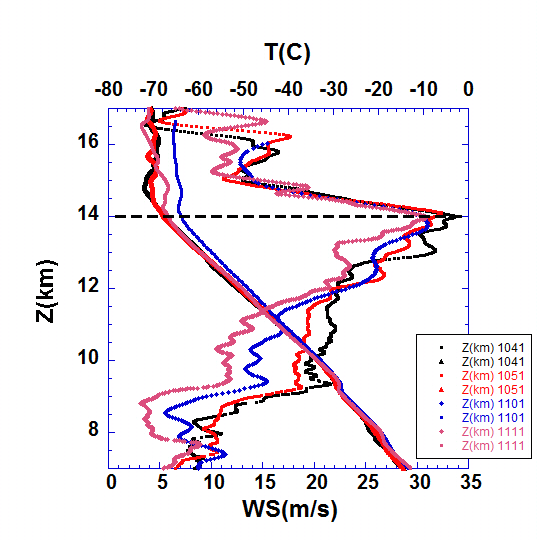 Leslie, 2012
Nadine, 2012
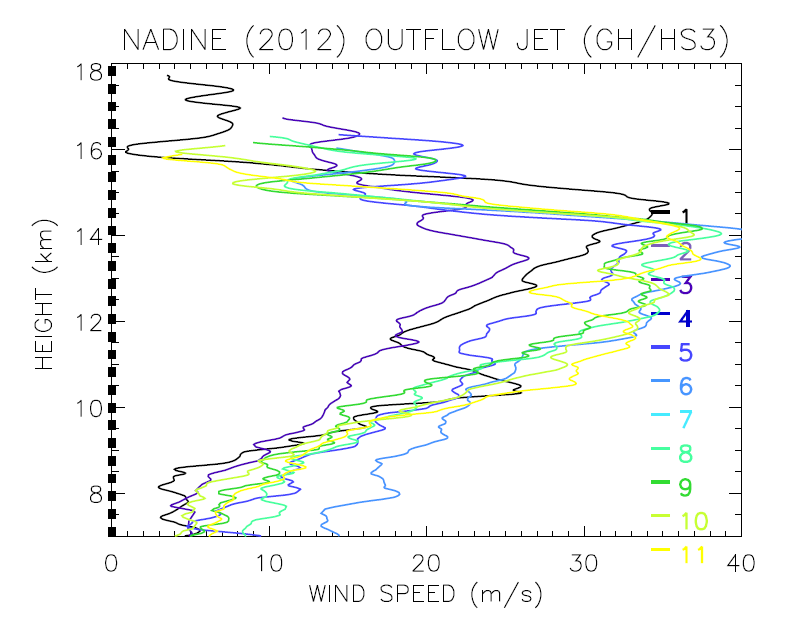 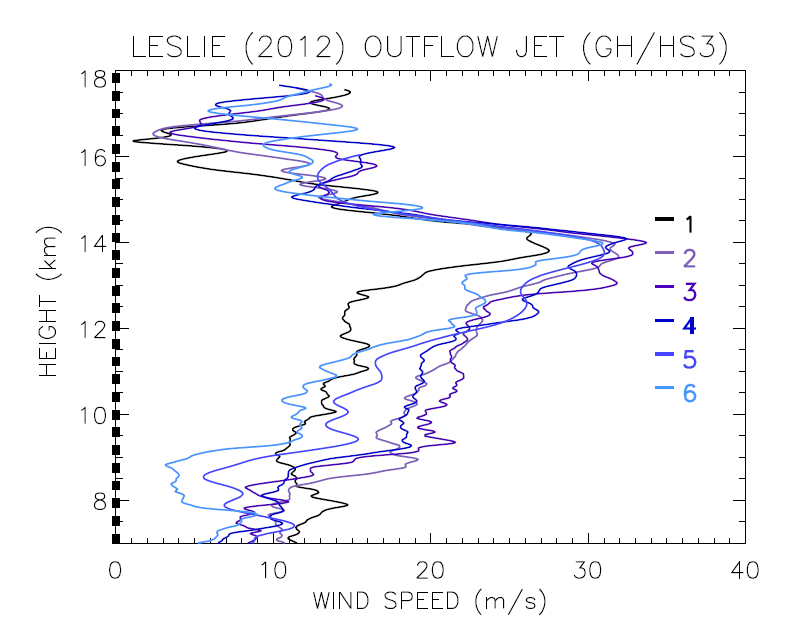 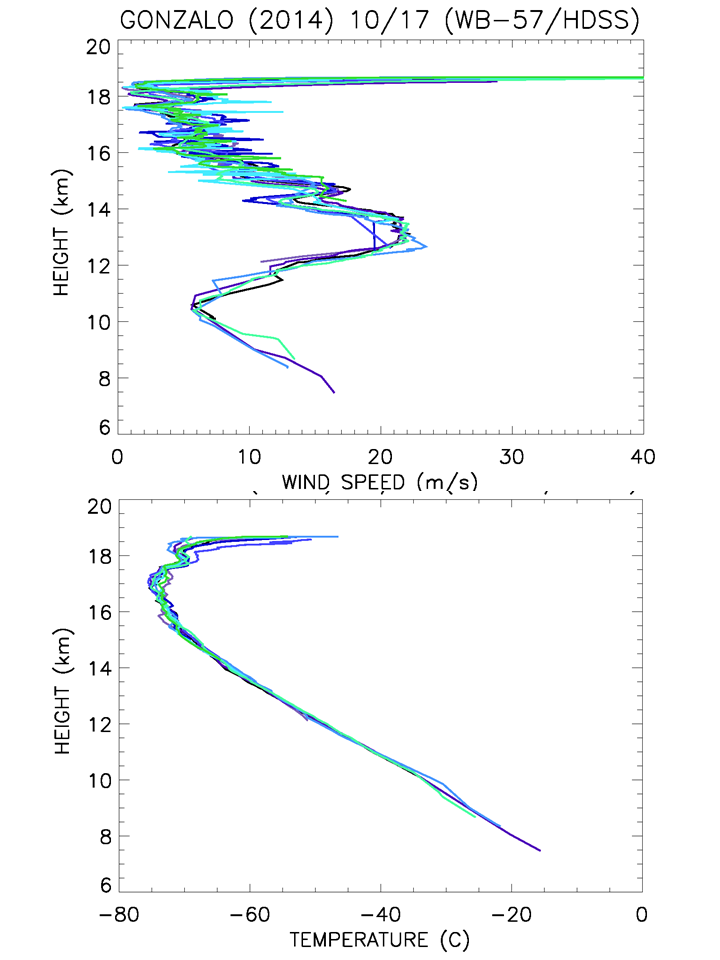 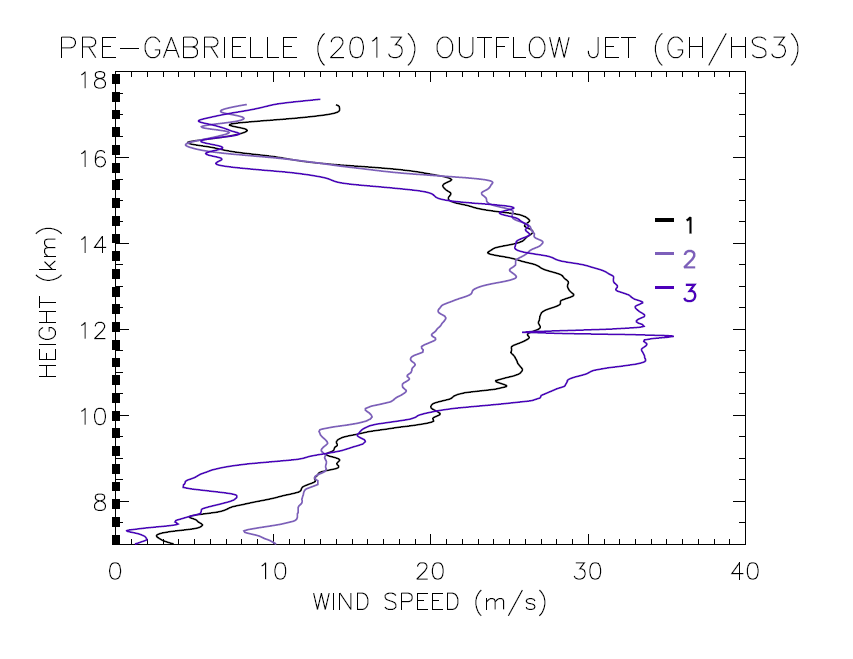 Outflow WIND Profiles:
Different profiles in different storms
Sampling Strategy I: 

Sondes over storm and environment for 18-24 Hr every other day for ~one week.
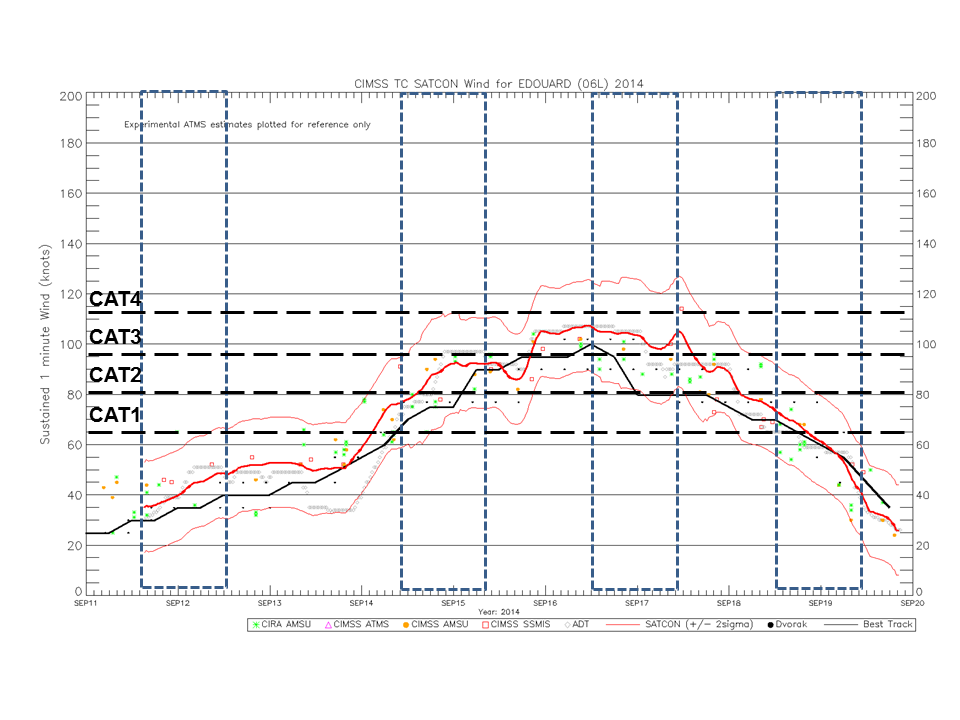 Edouard 2014
Global Hawk UAV
AVAPS Minisondes
Synoptic Forcing
Phase II
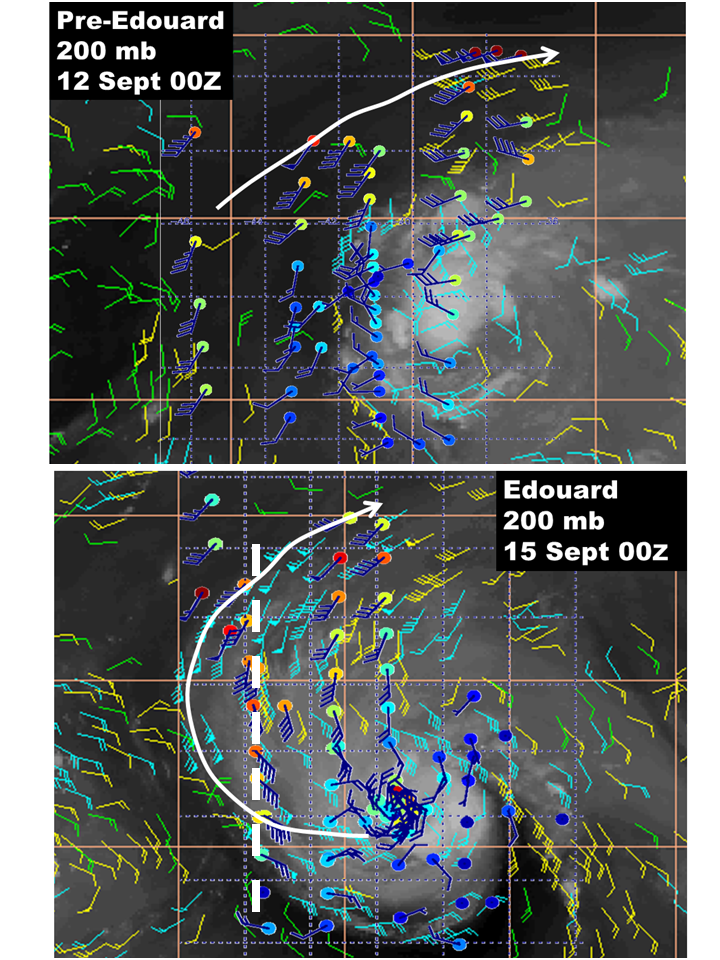 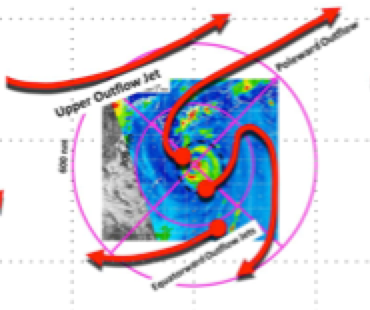 Phase II
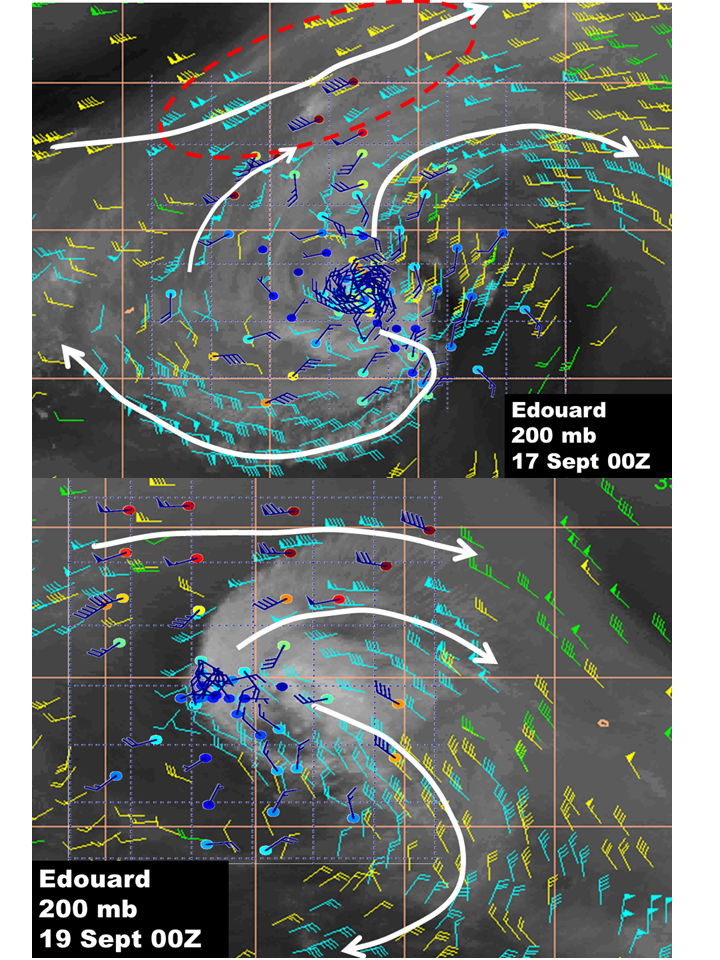 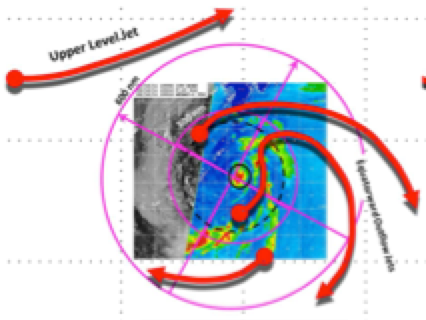 Phase I
(Sonde plots courtesy Scott Braun, NASA Goddard)
(Rapid-Scan AMVs courtesy Chris Velden, CIMMS)
Sampling Strategy II: 

Sondes over storm and near-environment for ~3 Hr every 18 Hr for 3-4 days.
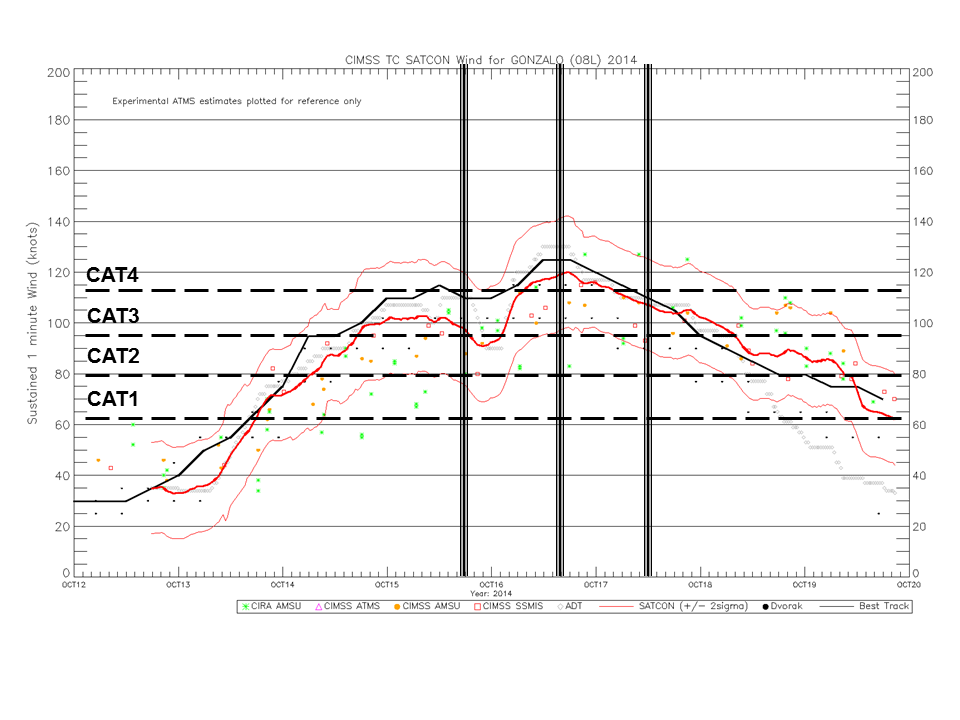 Gonzalo 2014
WB-57F
HDSS/ XDD sondes
Convective Forcing
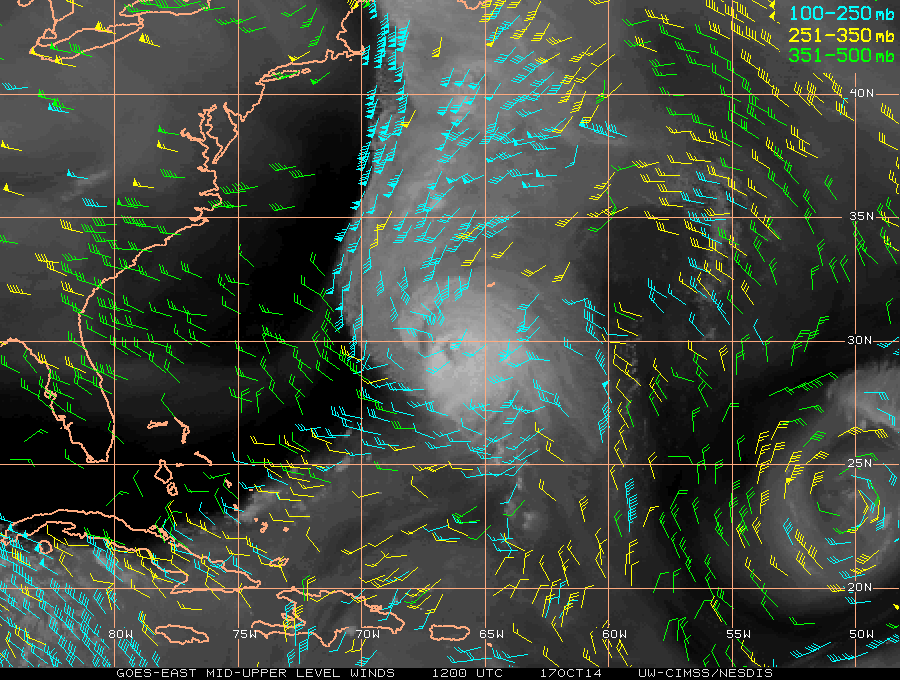 Gonzalo
17 Oct 12Z
Phase II
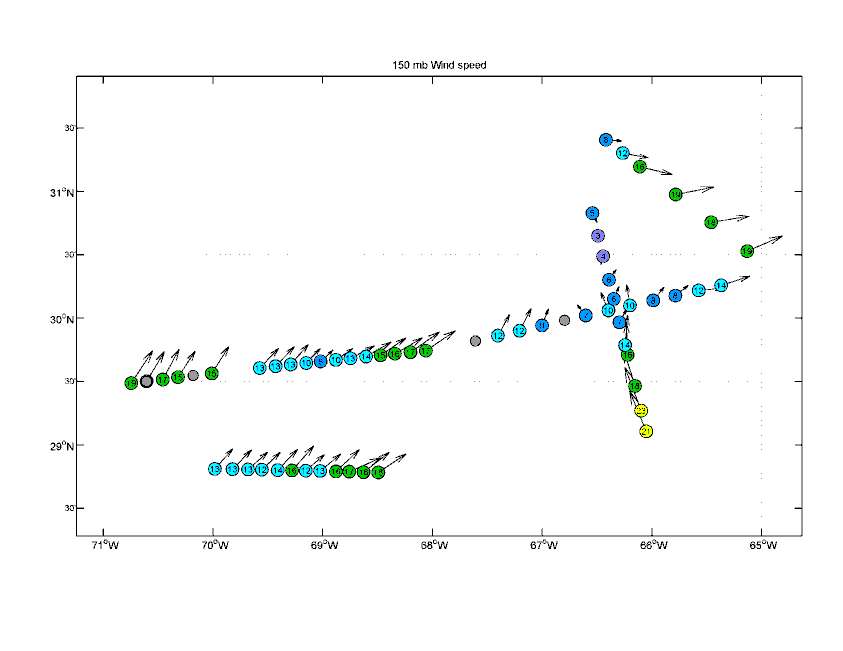 Phase I
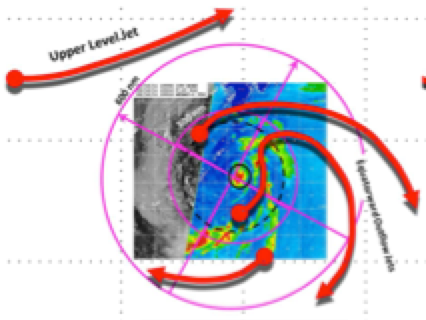 Zawislak, 32HURR
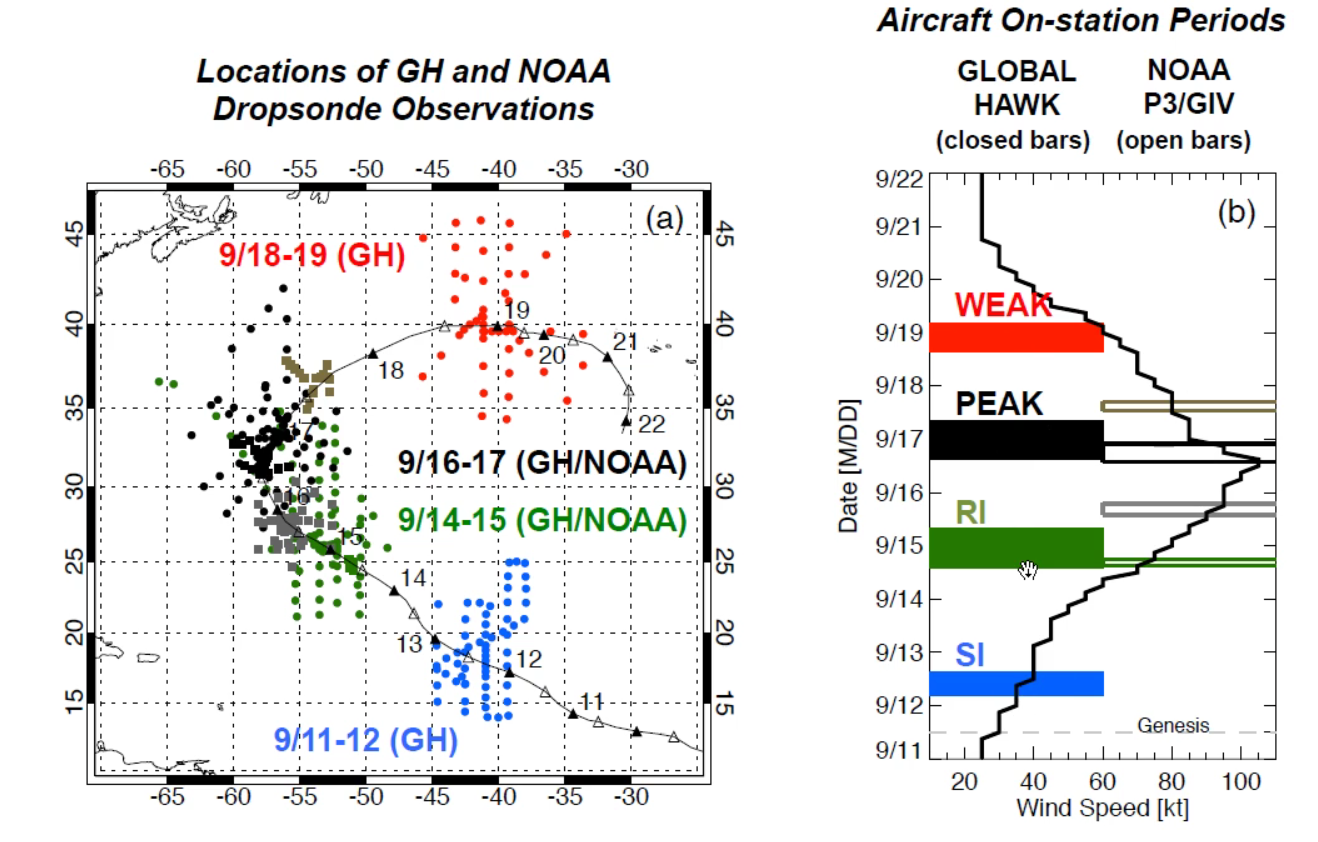 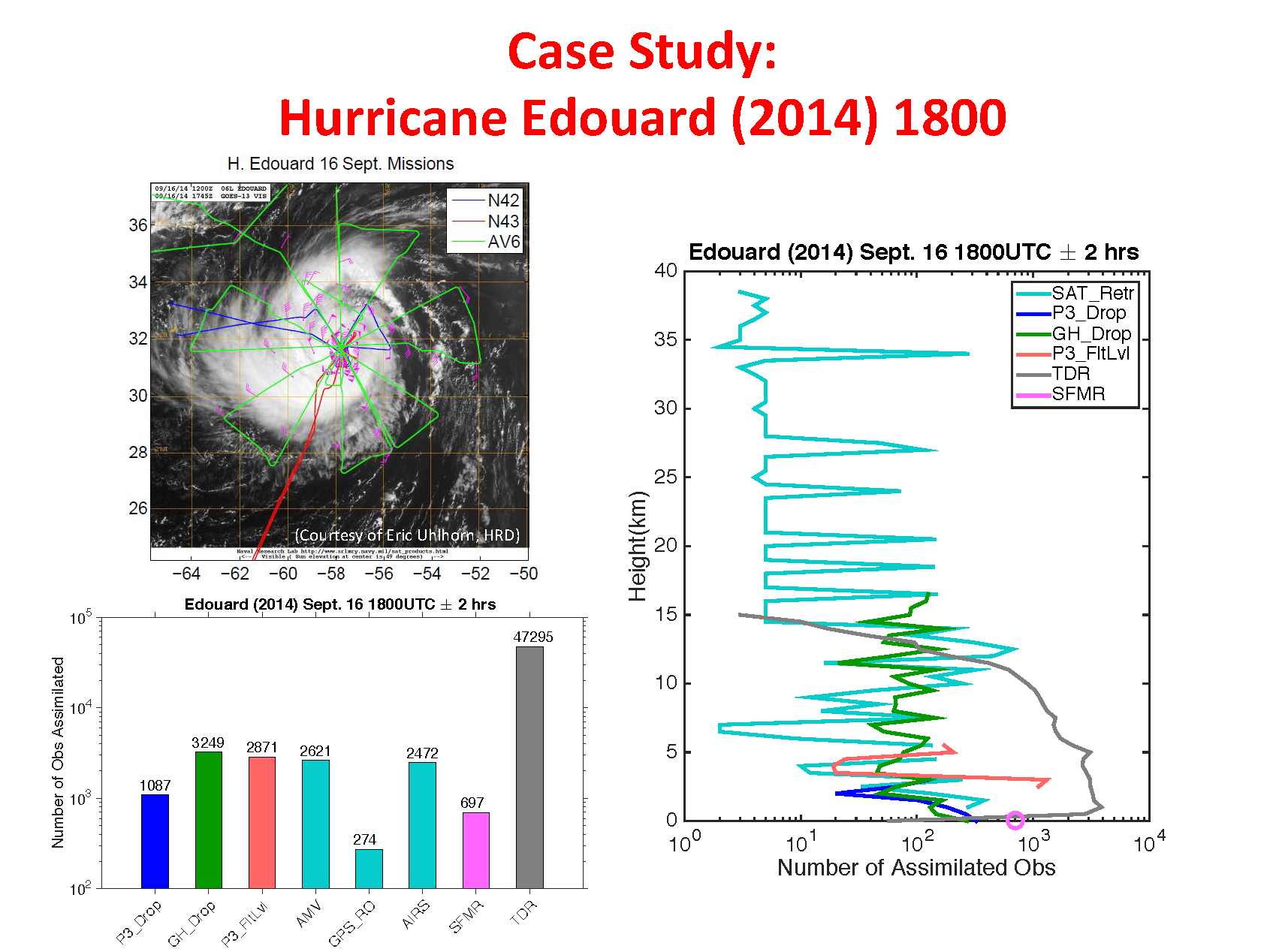 Aksoy, Christophersen, Dahl,
SHOUT Brief 22May16
Zawislak, 32HURR    Edouard, 2014: Geo-relative drops transformed to shear-relative
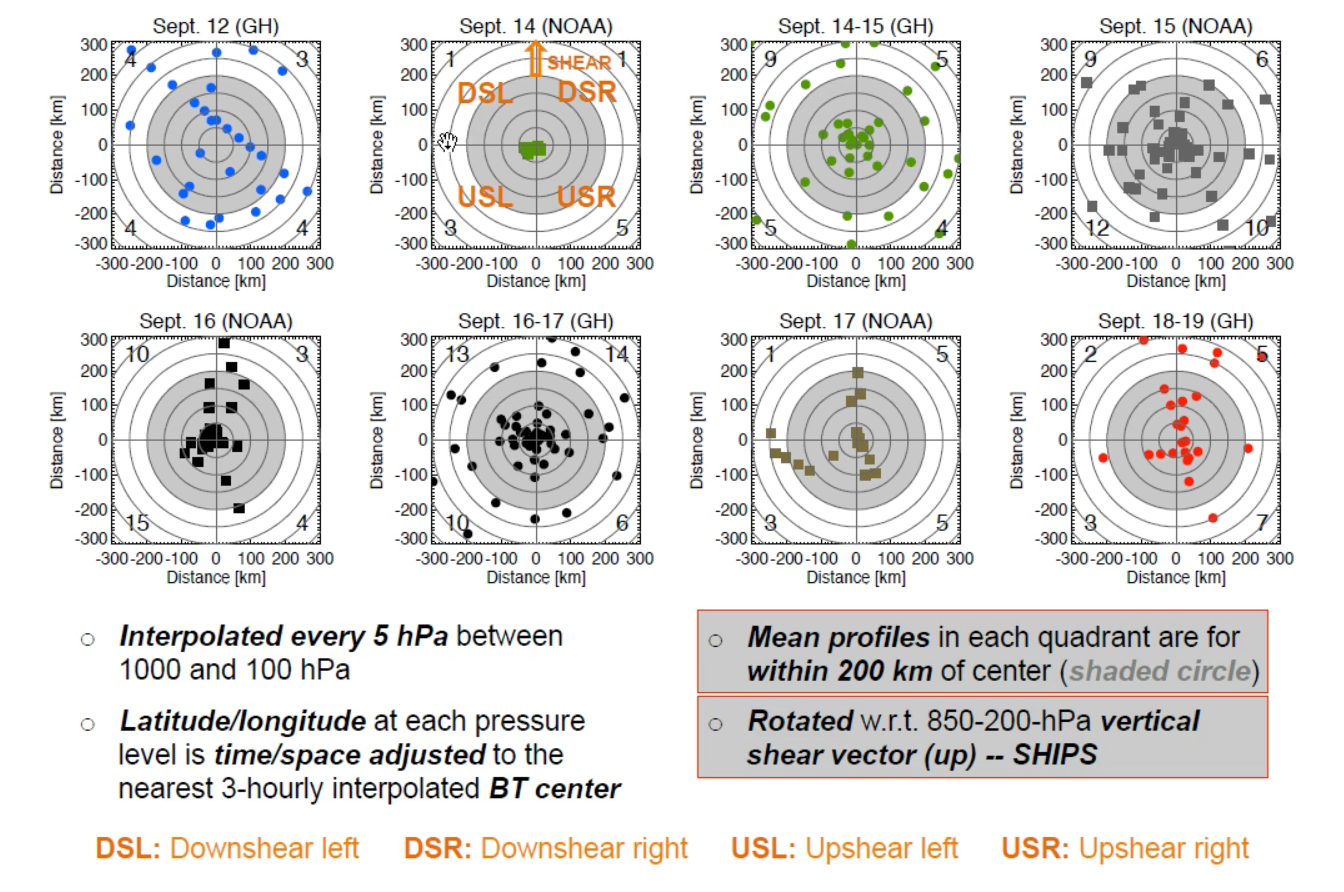 Missing Data Domain
WP-3D Tail Doppler Radar Reflectivity Vertical Velocity
GH HIWRAP fields to be added
Rogers, 32HURR
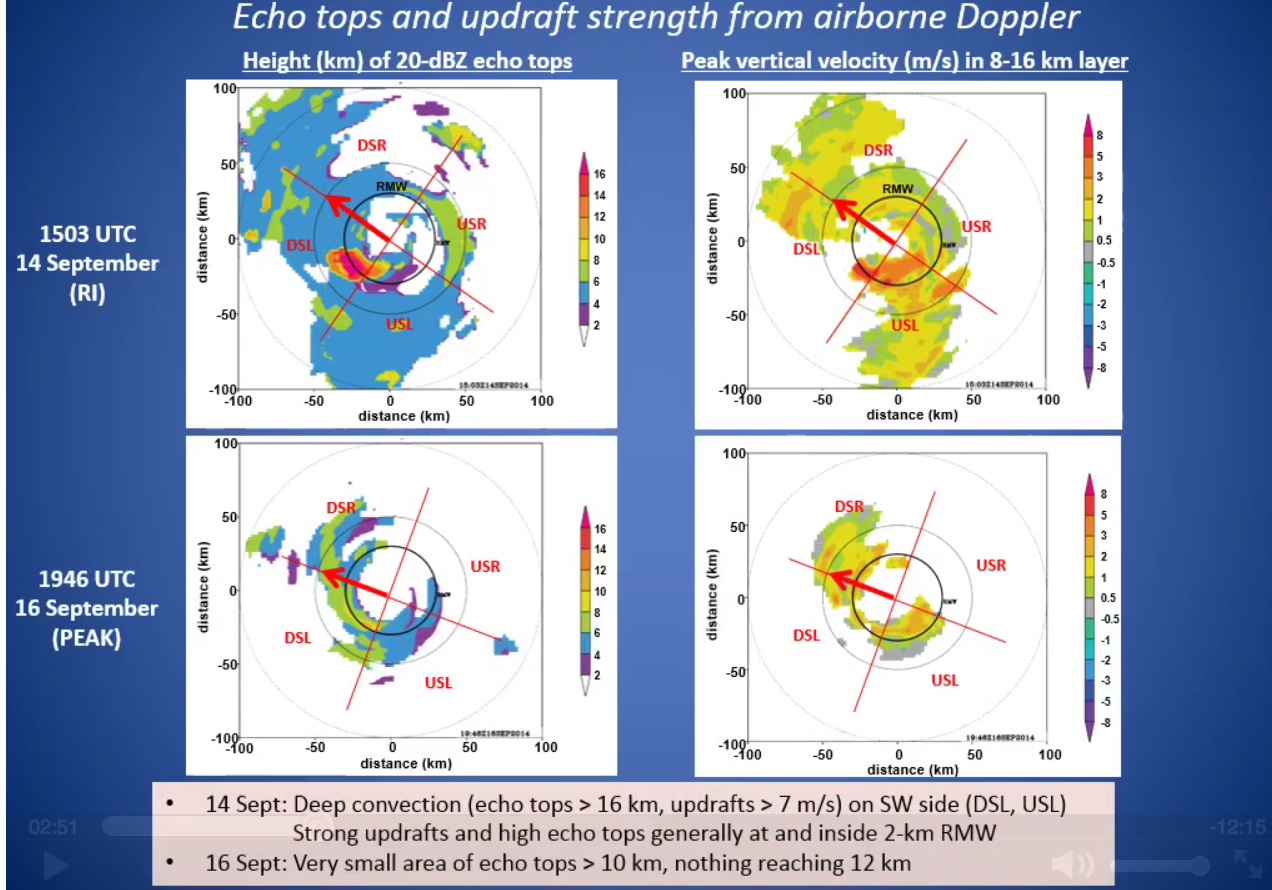 Dahl, Christophersen, Aksoy- 32HURR
Assimilated Observation Location
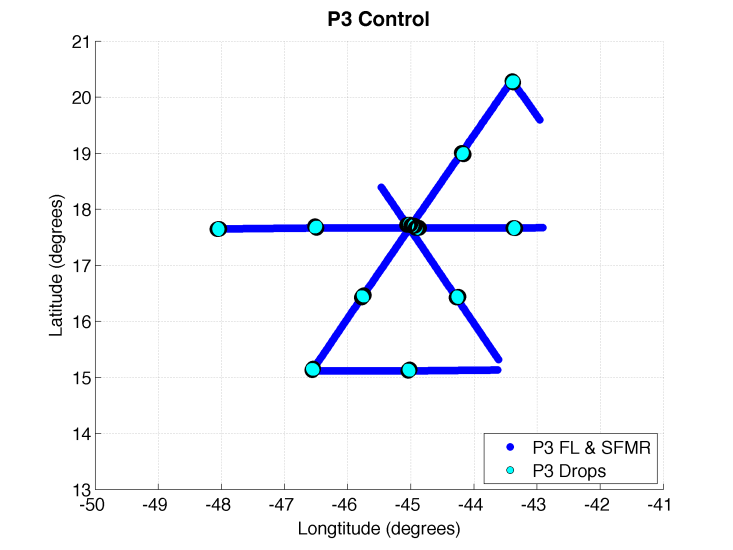 Full GH flight pattern ~24 hr length, so only a portion falls within the 4-hr data assimilation window.
Control 
(P3 only)
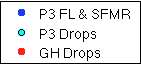 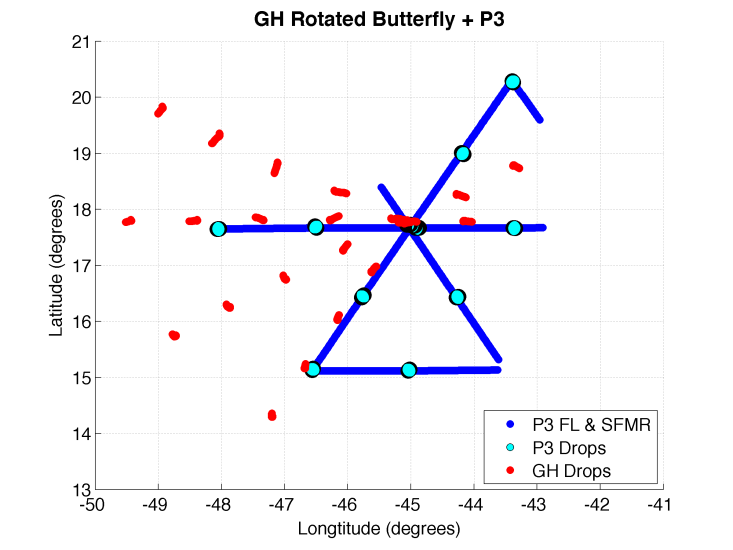 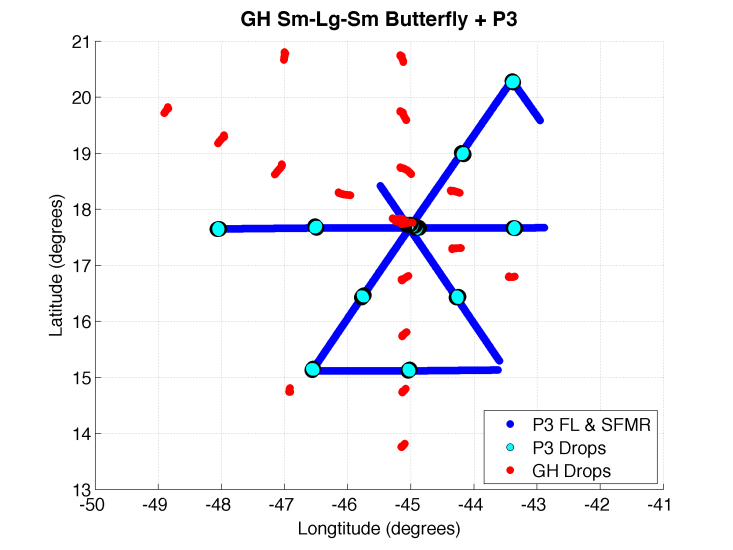 + GH Rotated Butterfly
+ GH Sm-Lg-Sm Butterfly
23
Aksoy, Christophersen, Dahl- 32HURR
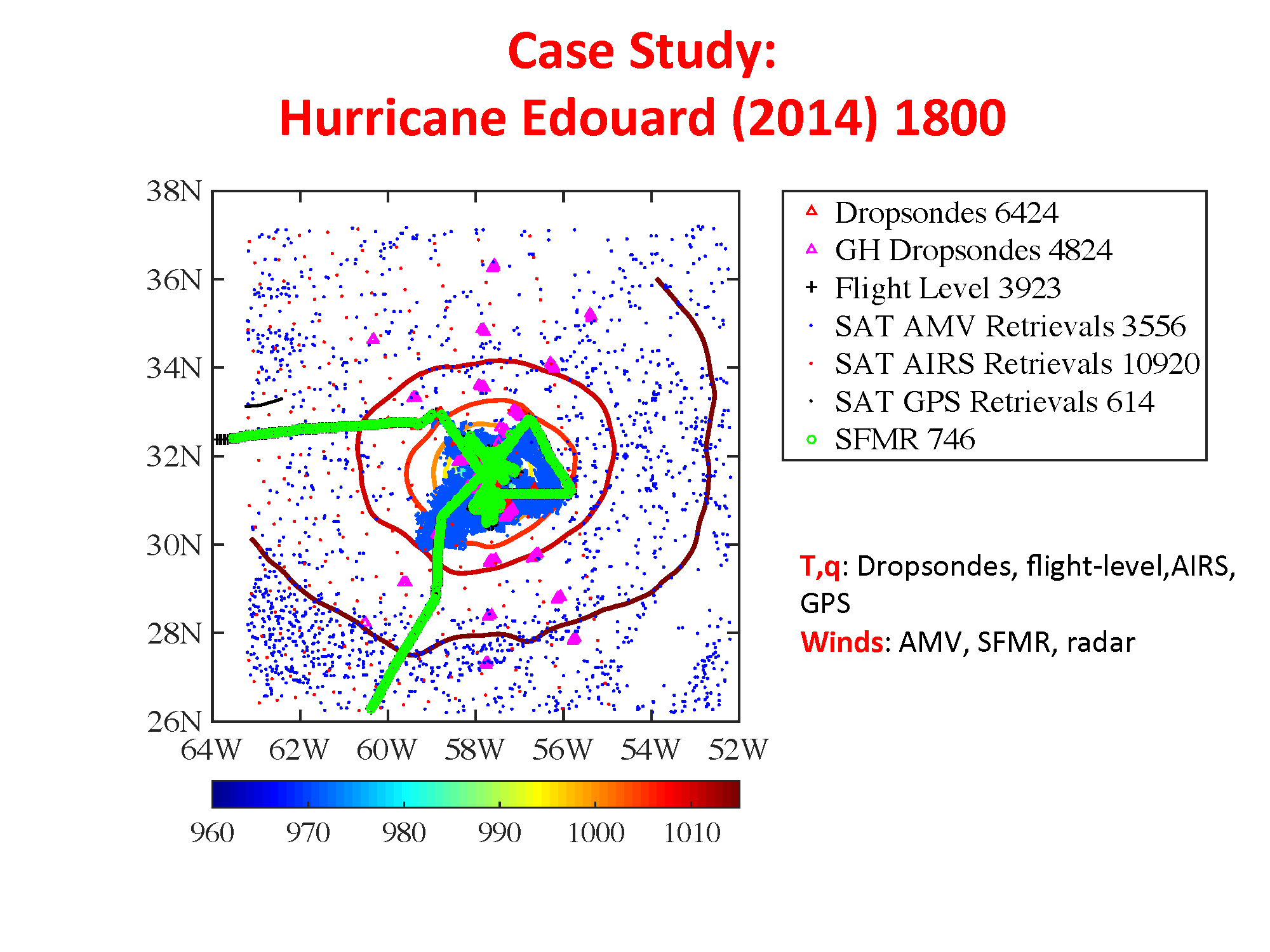 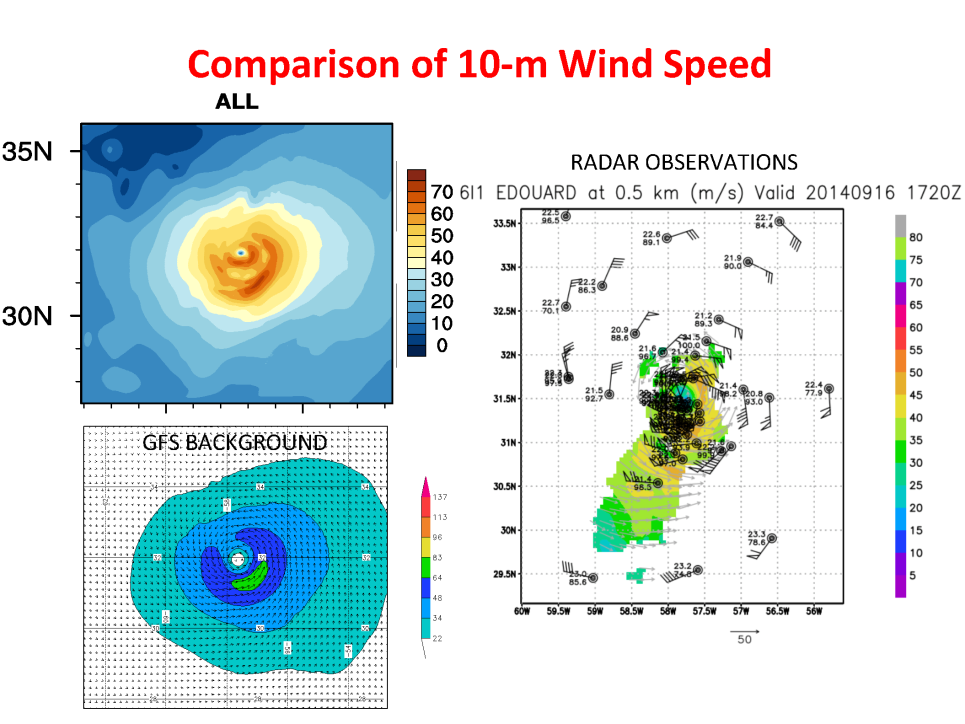 AIRS swath
Aircraft drops/ SFMR relative to AIRS & AMVs
Patricia: TCI
22 Oct, 2015 1800 UTC
X. Lu & X. Wang, 32HURR
Shear
Motion
No AIRS
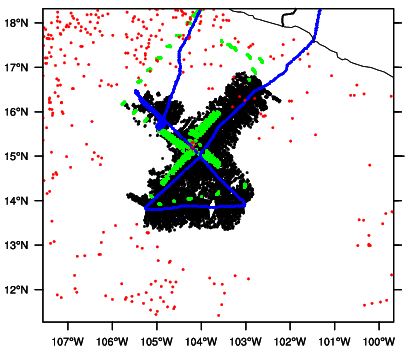 AMVs
P3
WB-57F 
HDSS XDDs
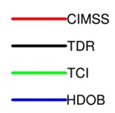 P3 SFMR
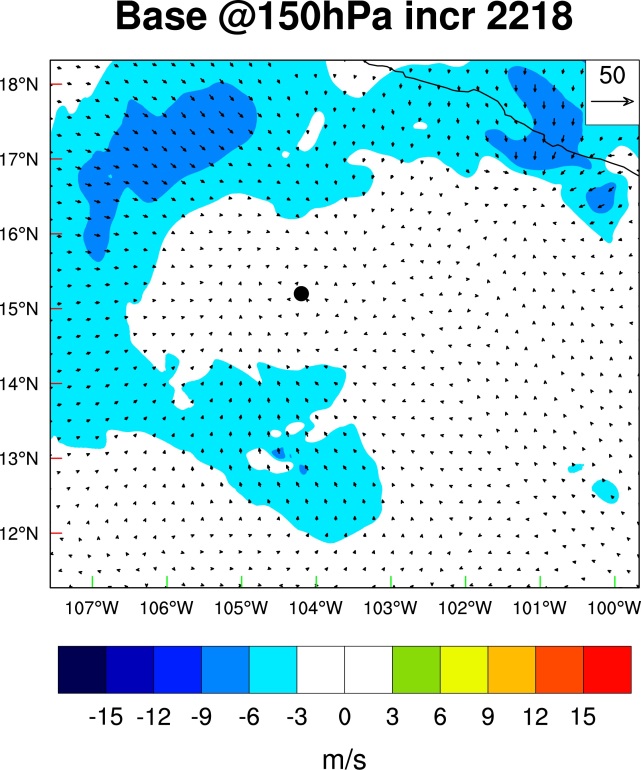 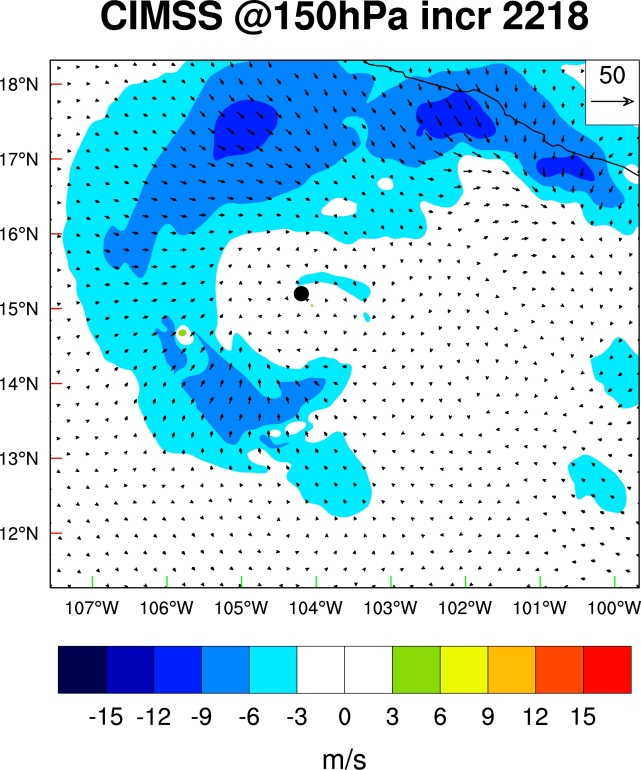 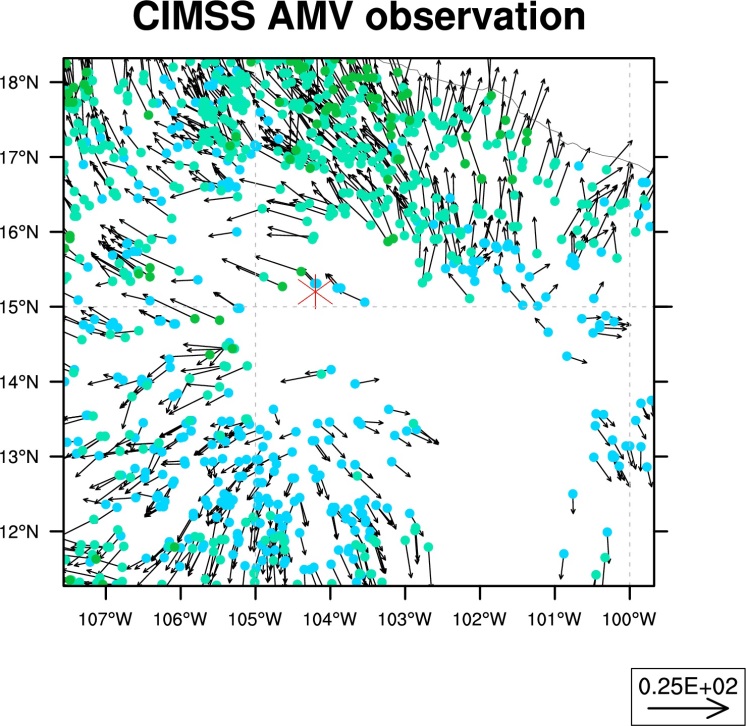 Patricia,
2015
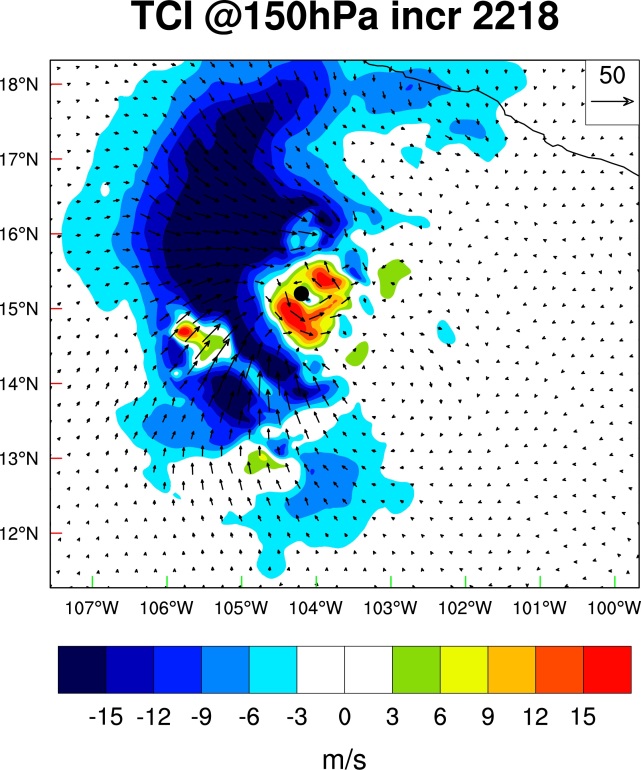 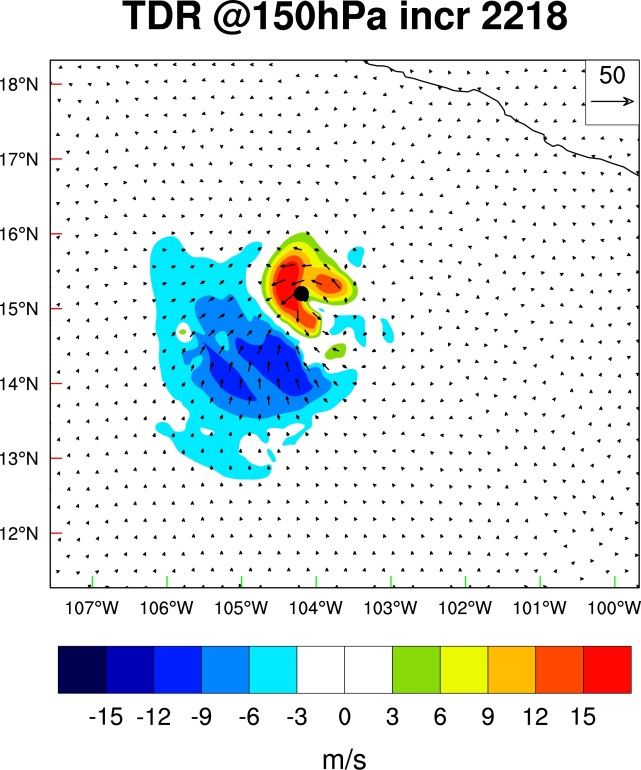 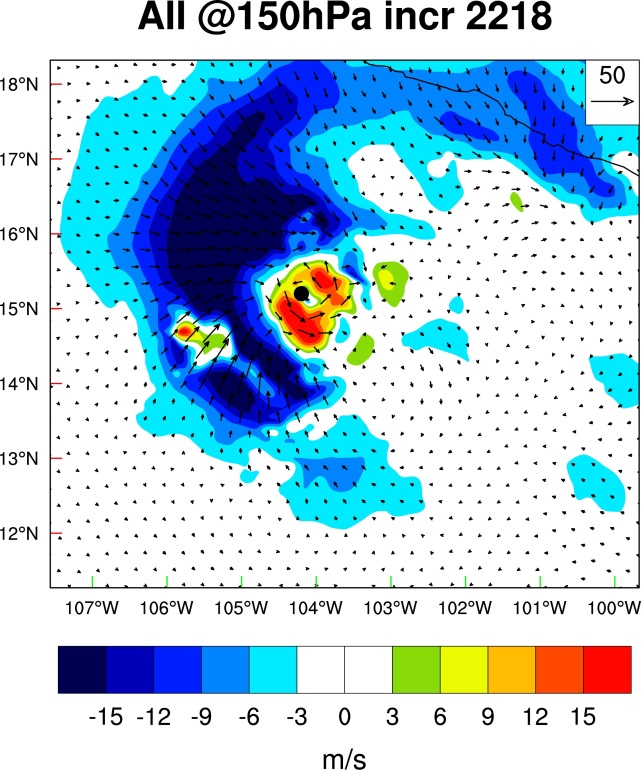 X. Lu & X. Wang, 32HURR- AMV & XDD sondes improve Base
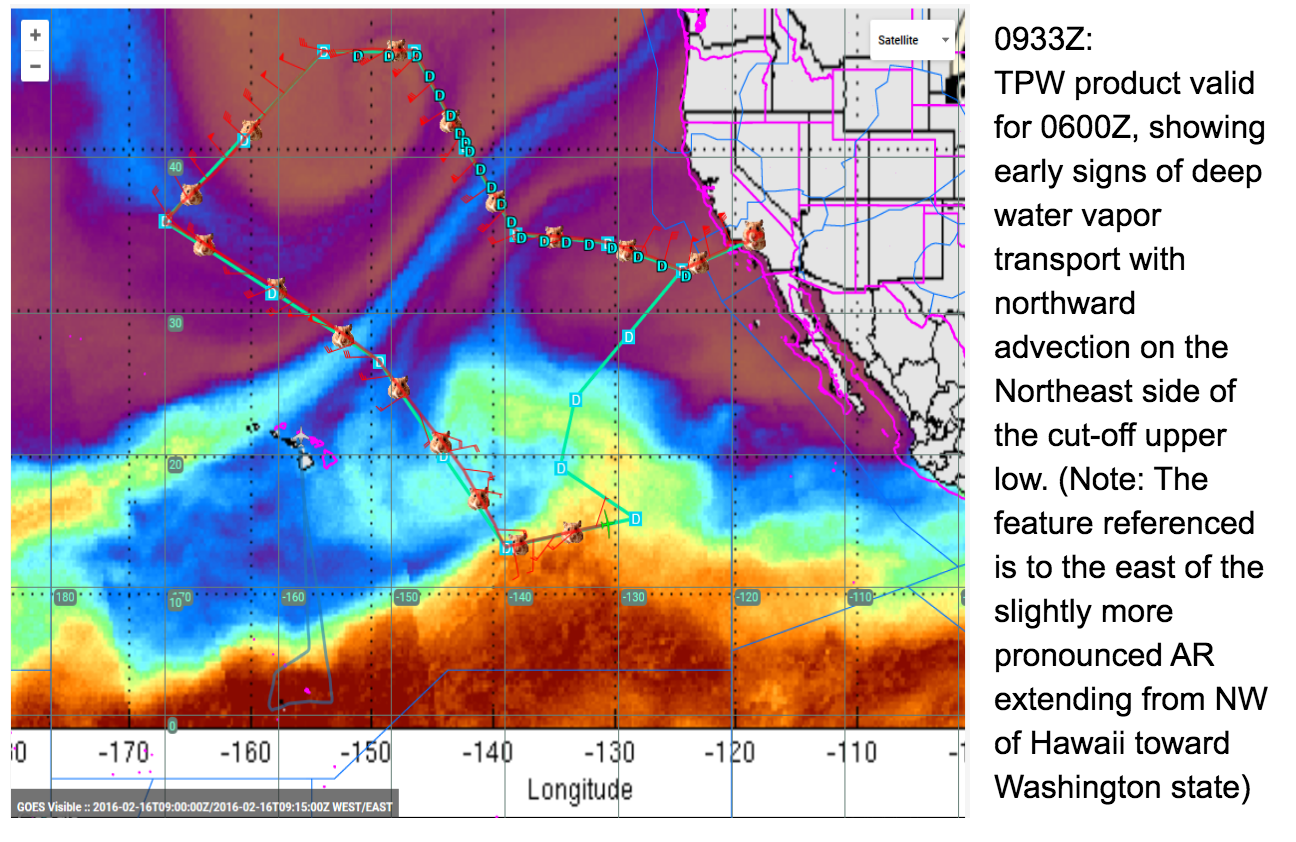 15 Feb 2016
ENRR#2
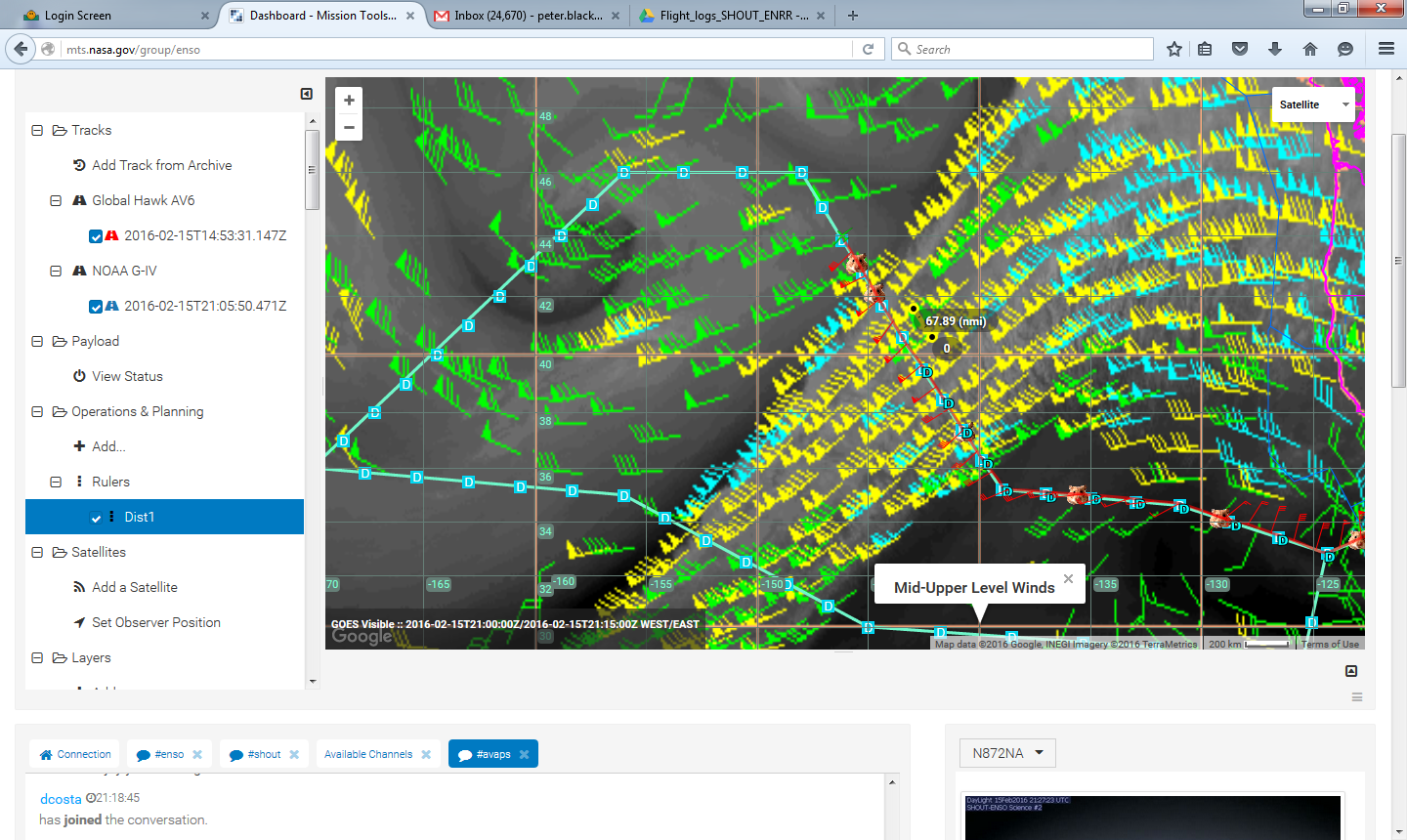 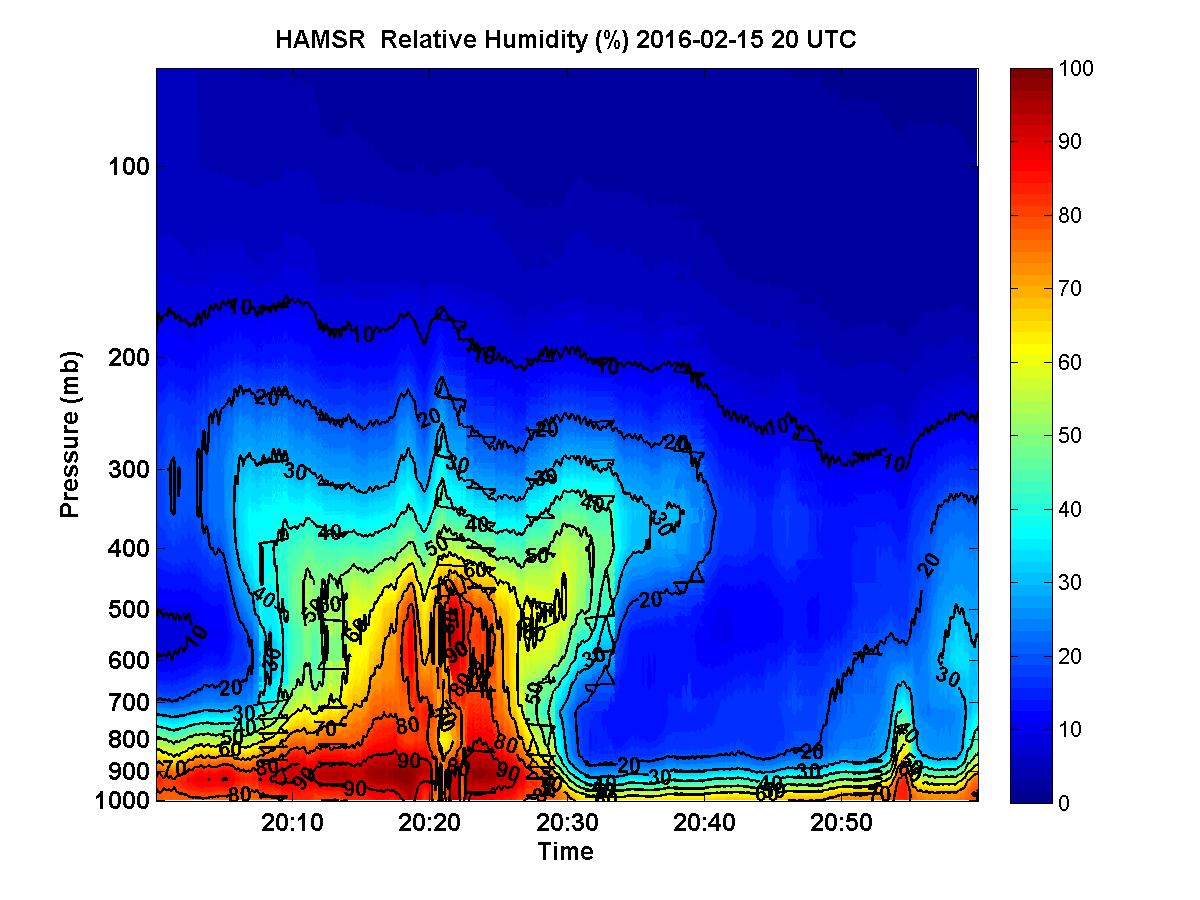 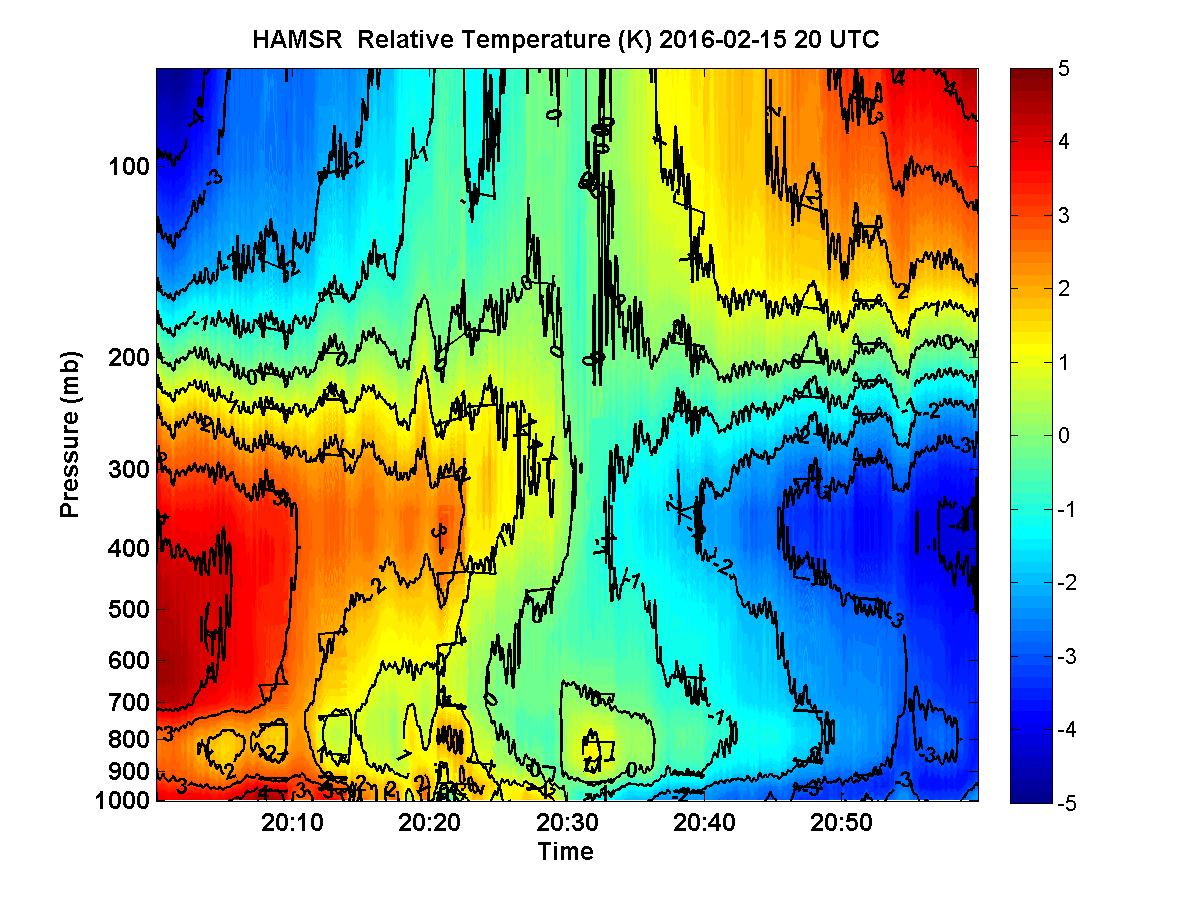 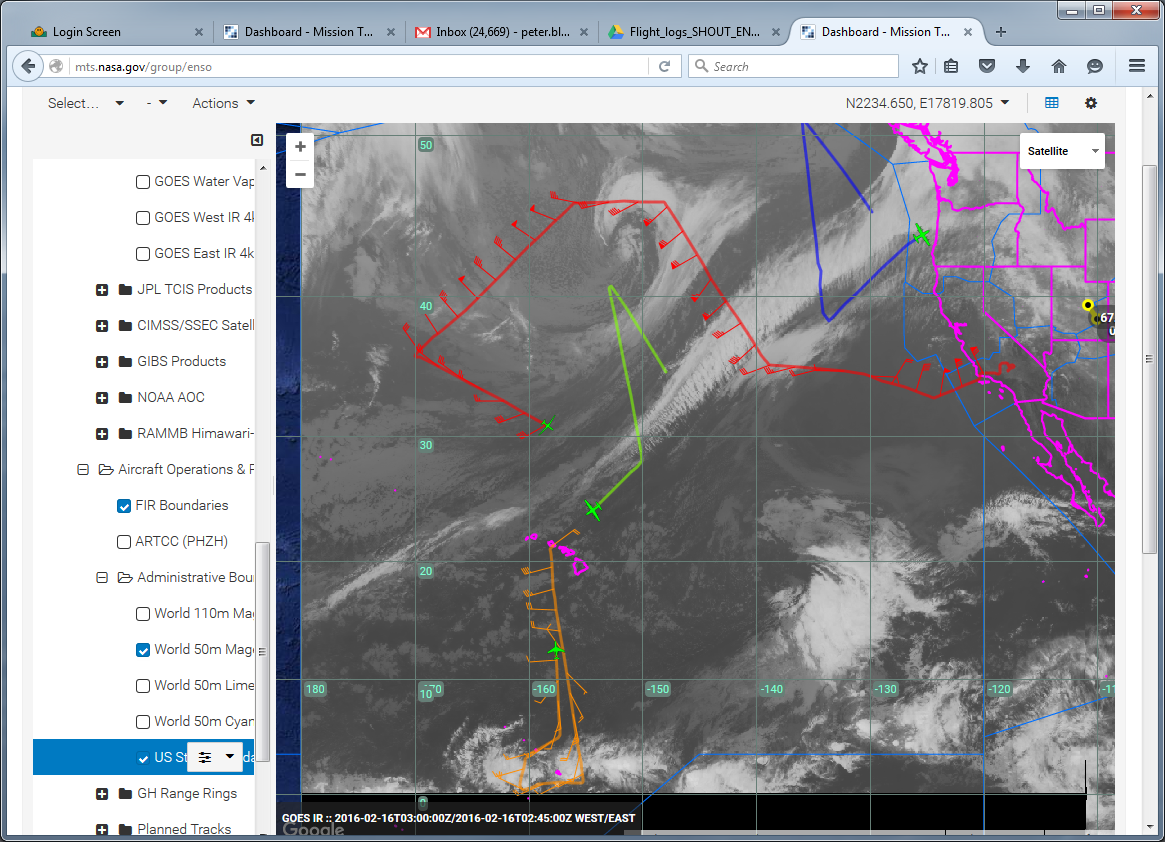 PJ
ETL
AR
AF1
STJ
GH
AR
AF2
STL
GIV
CEF
15 Feb 2016
ENRR#2
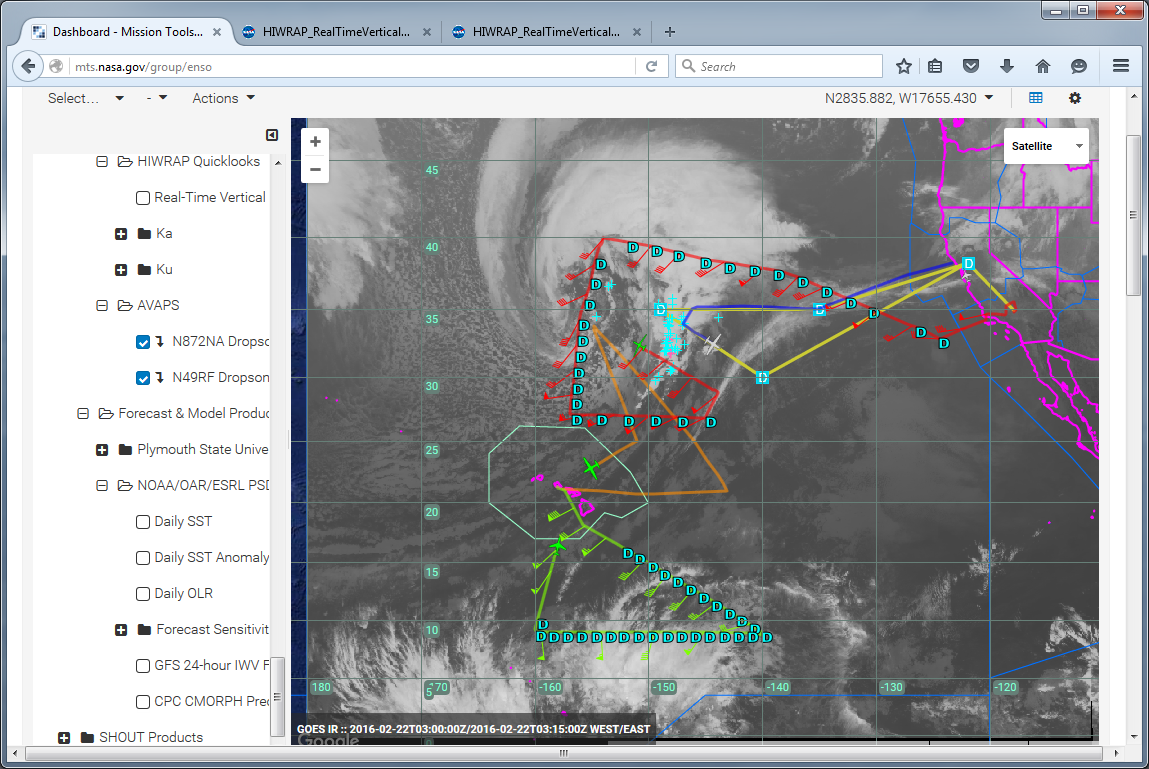 AR
PJ
STJ
ETL
AF1
GH
AF2
AR
GIV
CEF
22 Feb 2016
ENRR #3
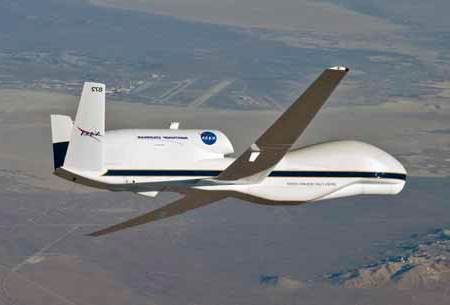 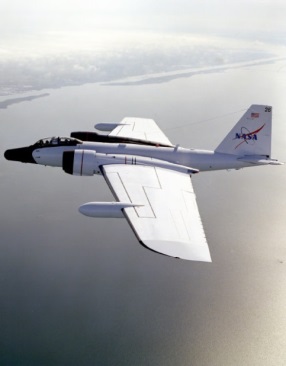 Observational Summary
Six TC outflow layers sampled 2012-14 HS3/ Global Hawk: Leslie, Nadine, Pre-Gabrielle, Edouard; One partial 2014 TCI/ WB-57: Gonzalo; One partial dissipating TS: 2015 SHOUT/GH: Erika; 2 CAT5 2015 TCI/ WB-57: Patricia, Joaquin 

Outflow layer jets sometimes precede intense inner core convection
Some thin peripheral outflow jets appear to be forced by environmental features: Leslie
Subtropical jets
Upper cold lows
Tropical Upper Tropospheric Troughs (TUTTs)
Thick inner-core outflow jets associated with convective bursts: Nadine, Pre-Gabrielle, Edouard: enhanced outflow pre-conditions TC 
for future intensification or RI: dual outflow jet development
Dual poleward and equatorward jets associated with RI: Edouard, Gonzalo

Here-to-for unknown outflow jet fine-structure may lead to instabilities which enhance outflow layer mixing not yet adequately modelled.

Outflow jets appear to have diurnal modulation in response to convective bursts.
31
Flight Plan 
Strategy 
Summary
Pattern alignment
Storm-relative
Shear-Relative
Earth-relative
Feature-Relative
Inner-core features 
Convective bursts
Outflow Roots
Environmental features
Outflow jets
Upper cold lows
Subtropical jet streaks
Ocean features
Pre-existing eddies
Cold wake
Pattern Temporal Phasing
DA cycle
RI onset time
Diurnal convective/outflow surge onset
Collaborative Observation times
Aircraft
Satellite
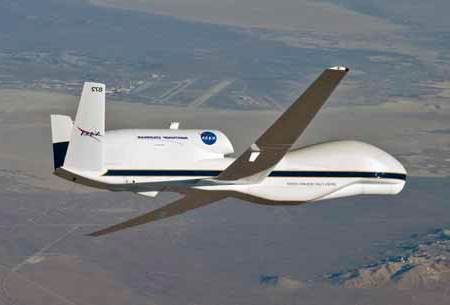